Reading and Writing Task
Level 2.1
Term 1

2021-2022
Federal Entity | هيئة اتحادية
Key Words
forest 
suddenly 
towards 
hurt 
hide 
ground 
whisper
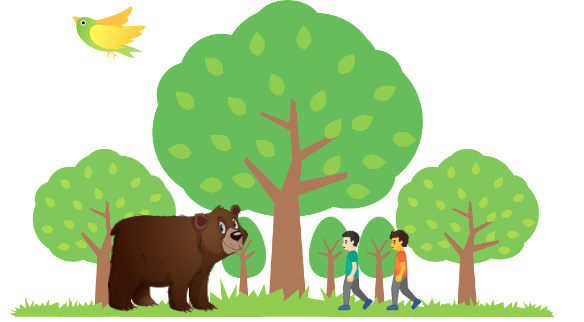 Forest
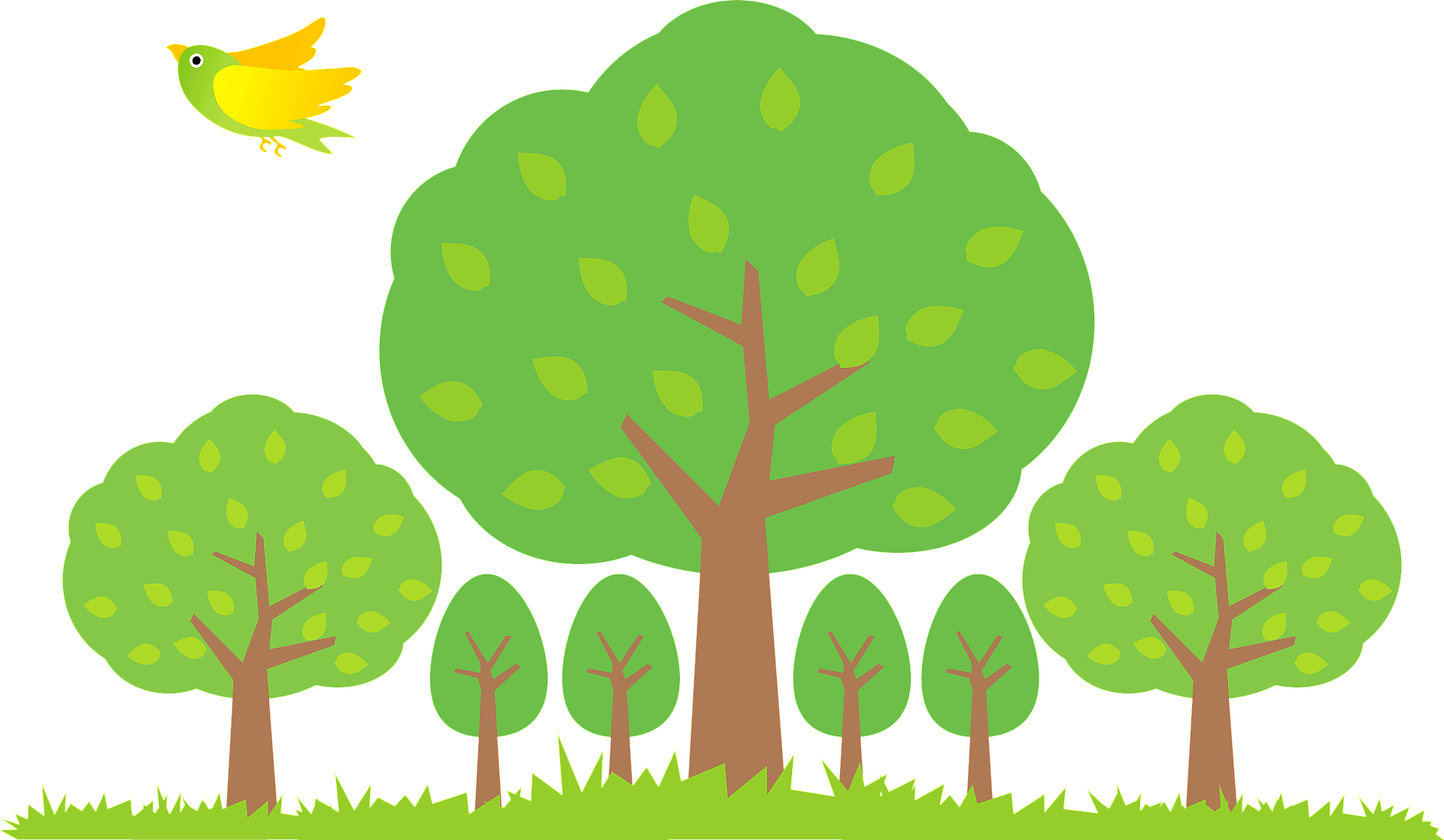 A place with trees.
Suddenly
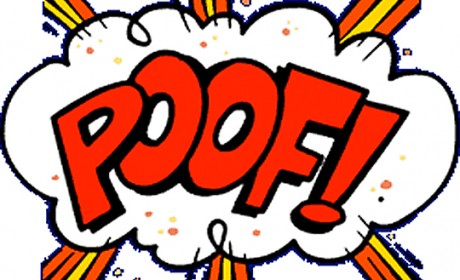 Something that happened very fast.
Towards
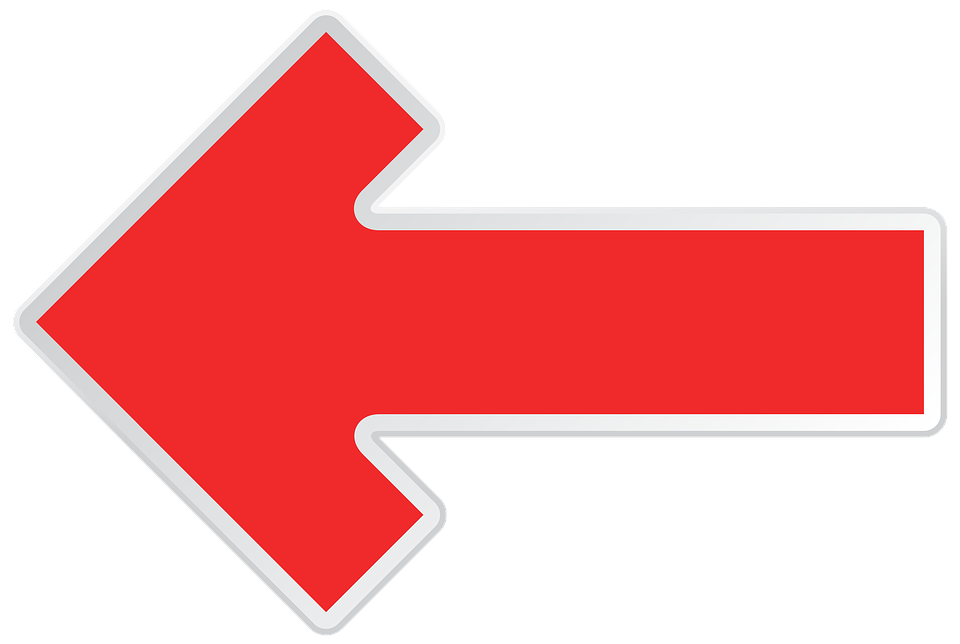 Going to a specific location.
Hurt
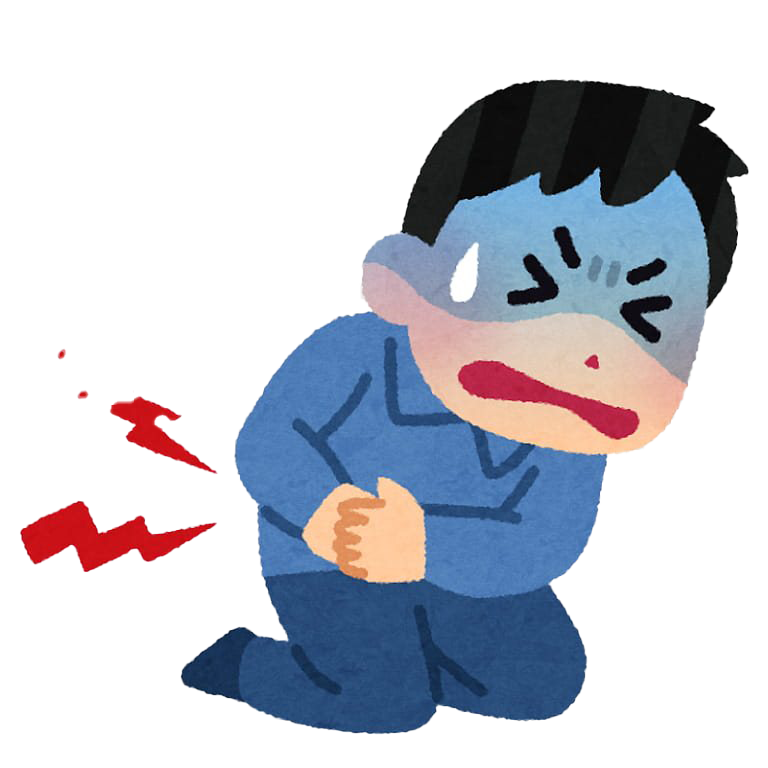 To cause pain.
Hide
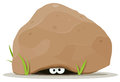 To keep away from being seen.
Ground
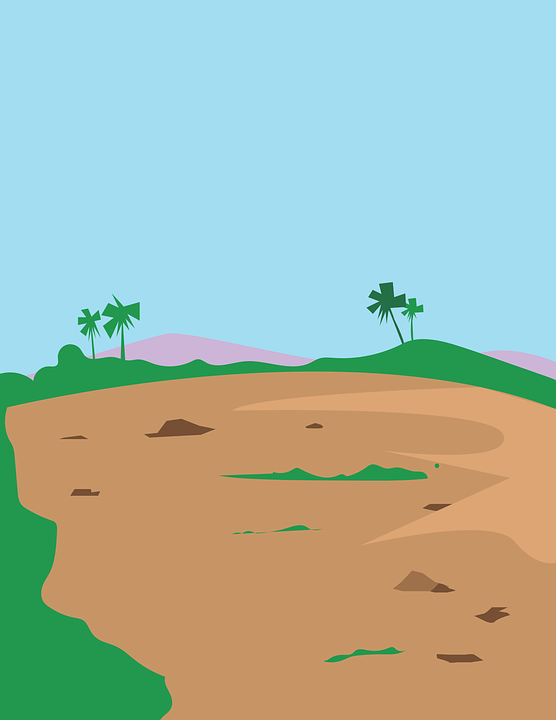 A piece of land.
Whisper
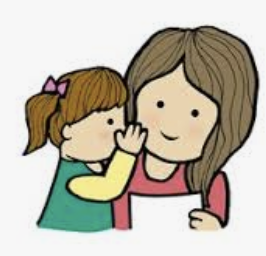 To speak in a soft voice.
Watch a video about the story of the Two Friends and a Bear.
Have you heard this story before?
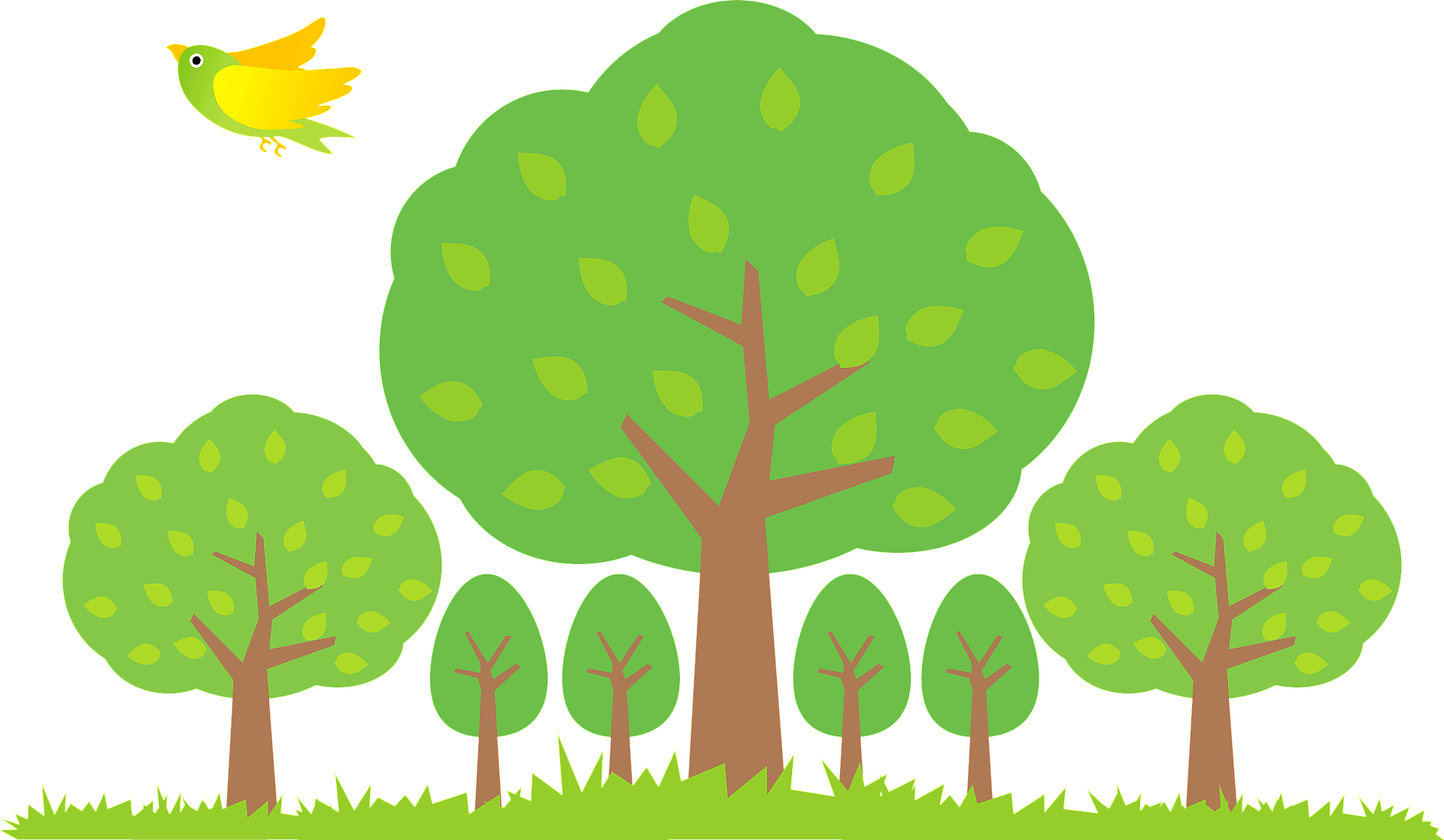 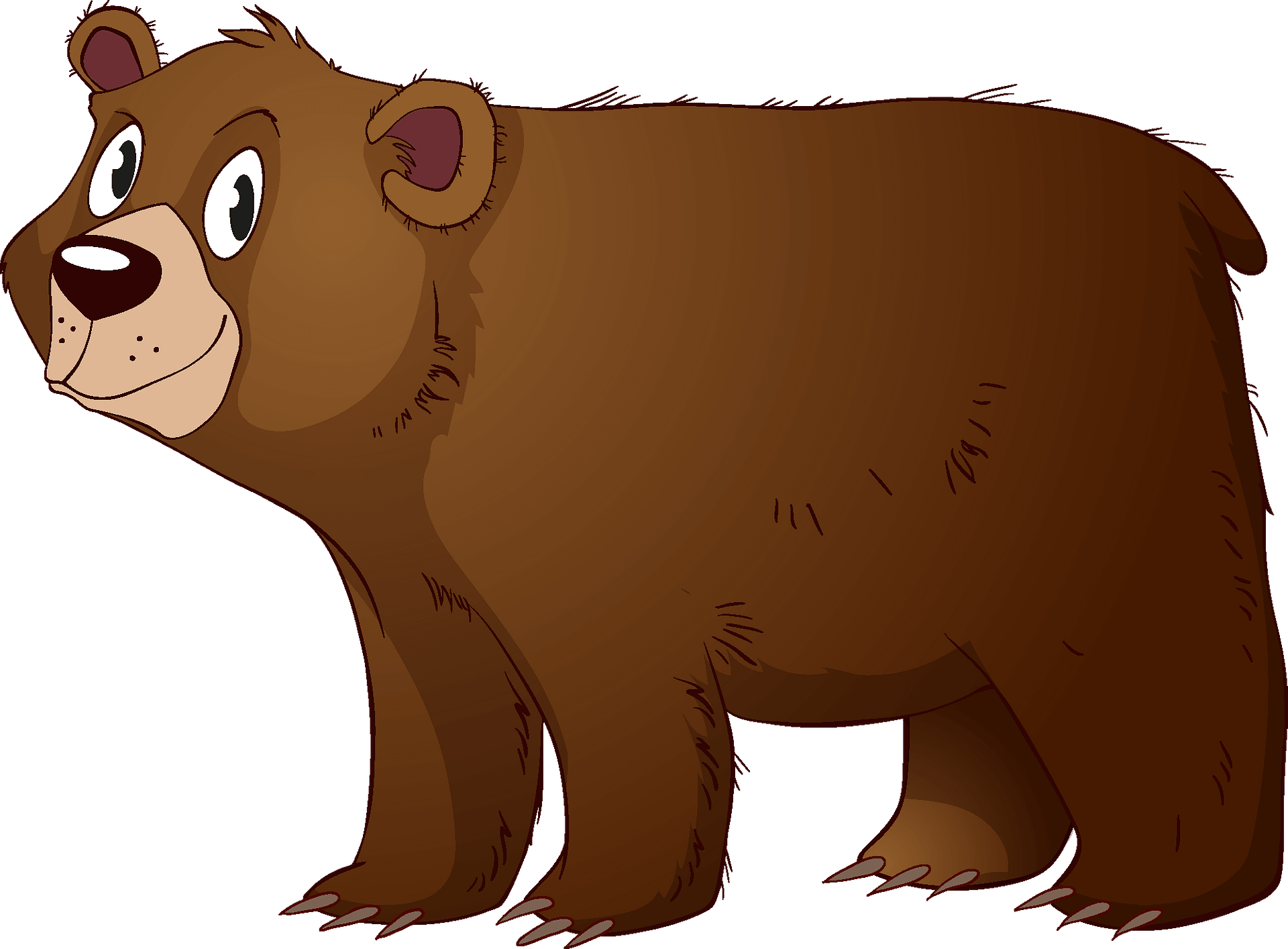 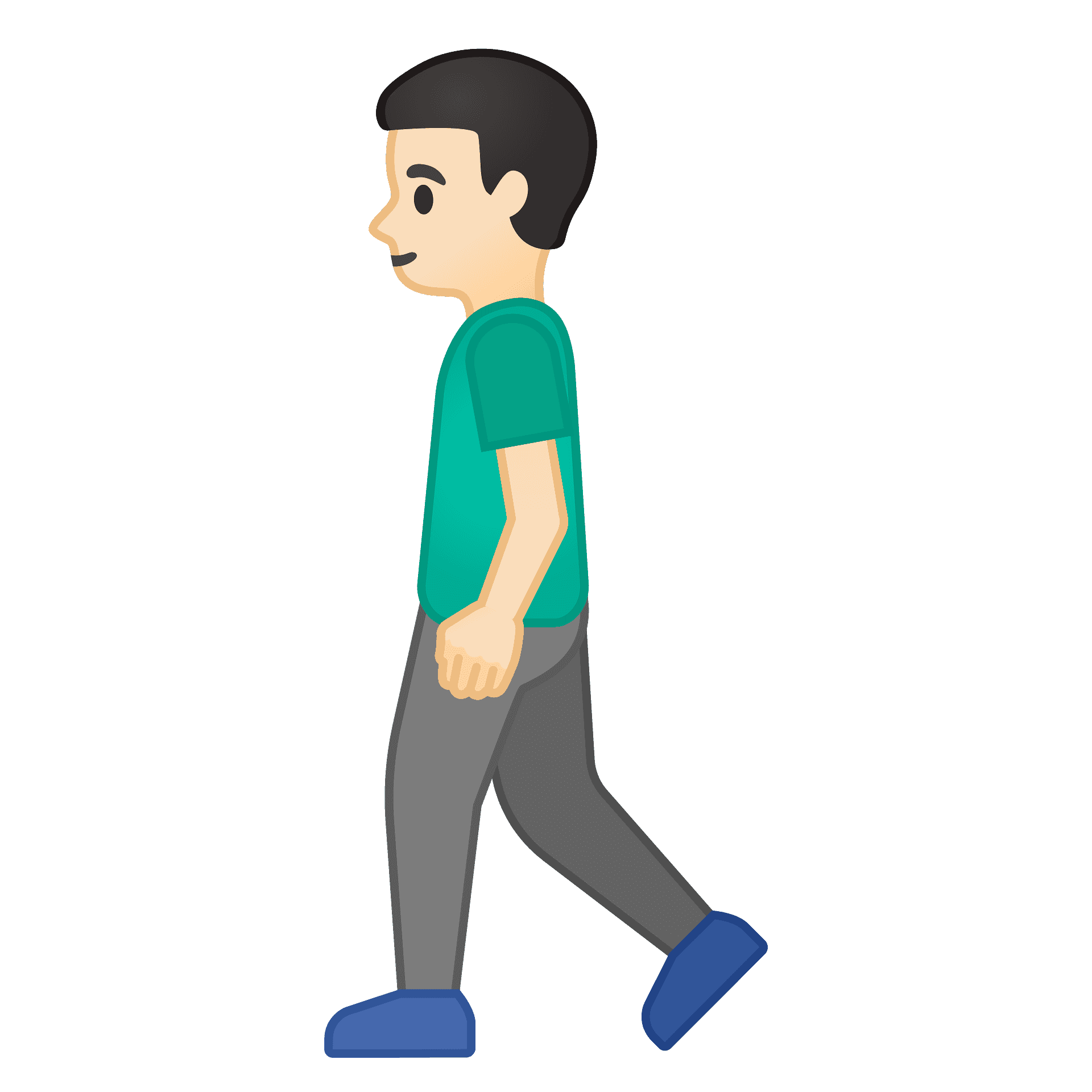 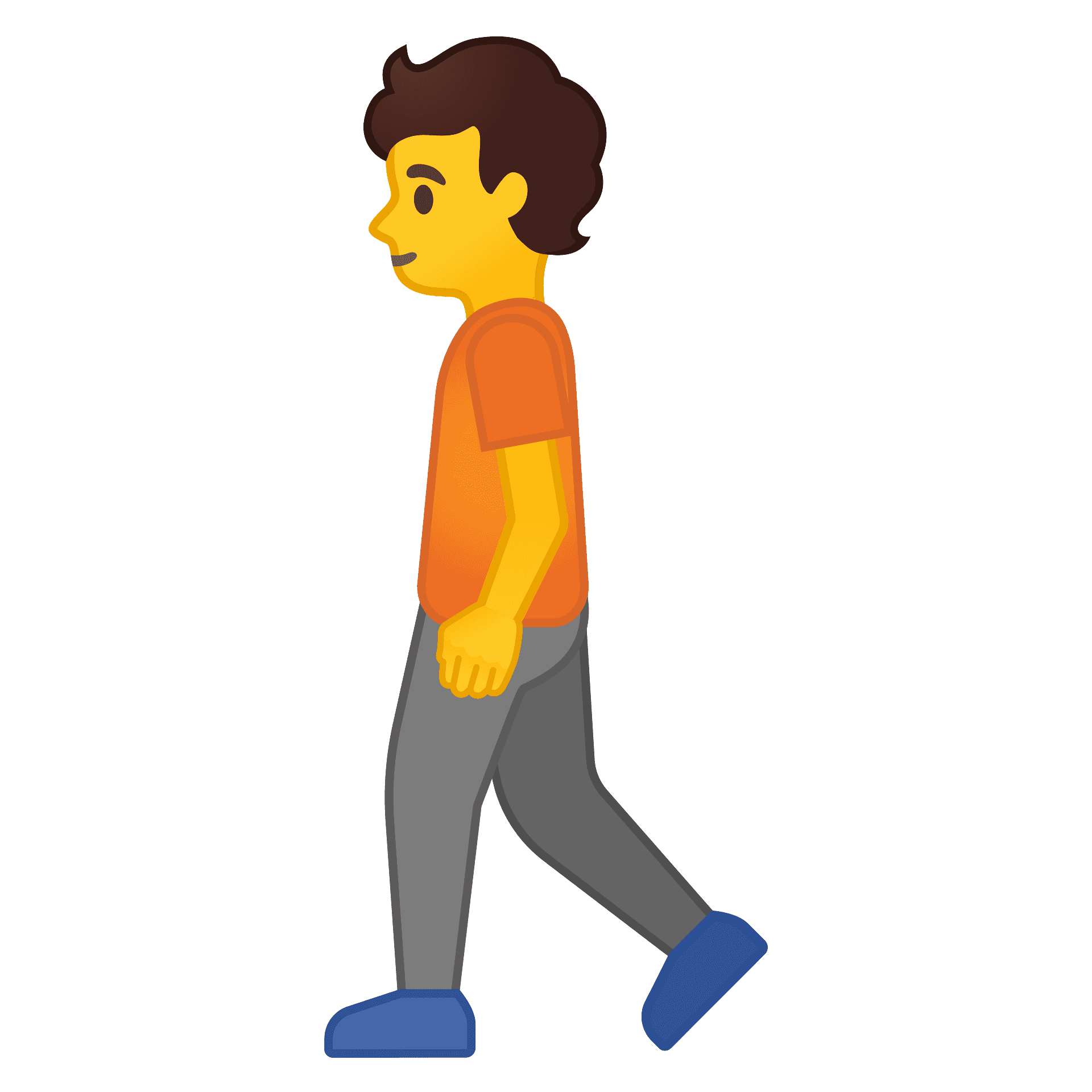 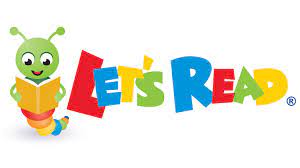 Two Friends and a Bear
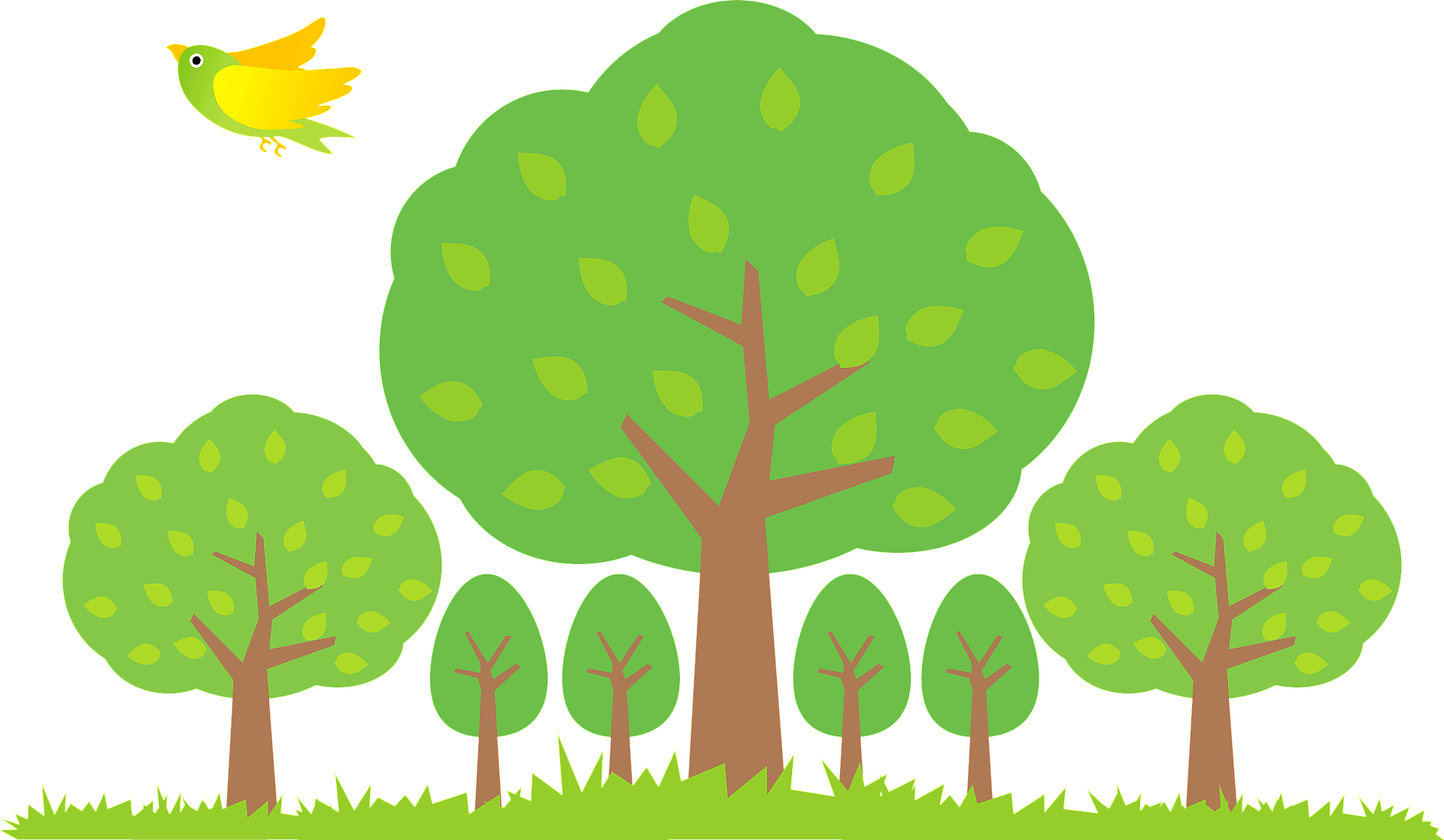 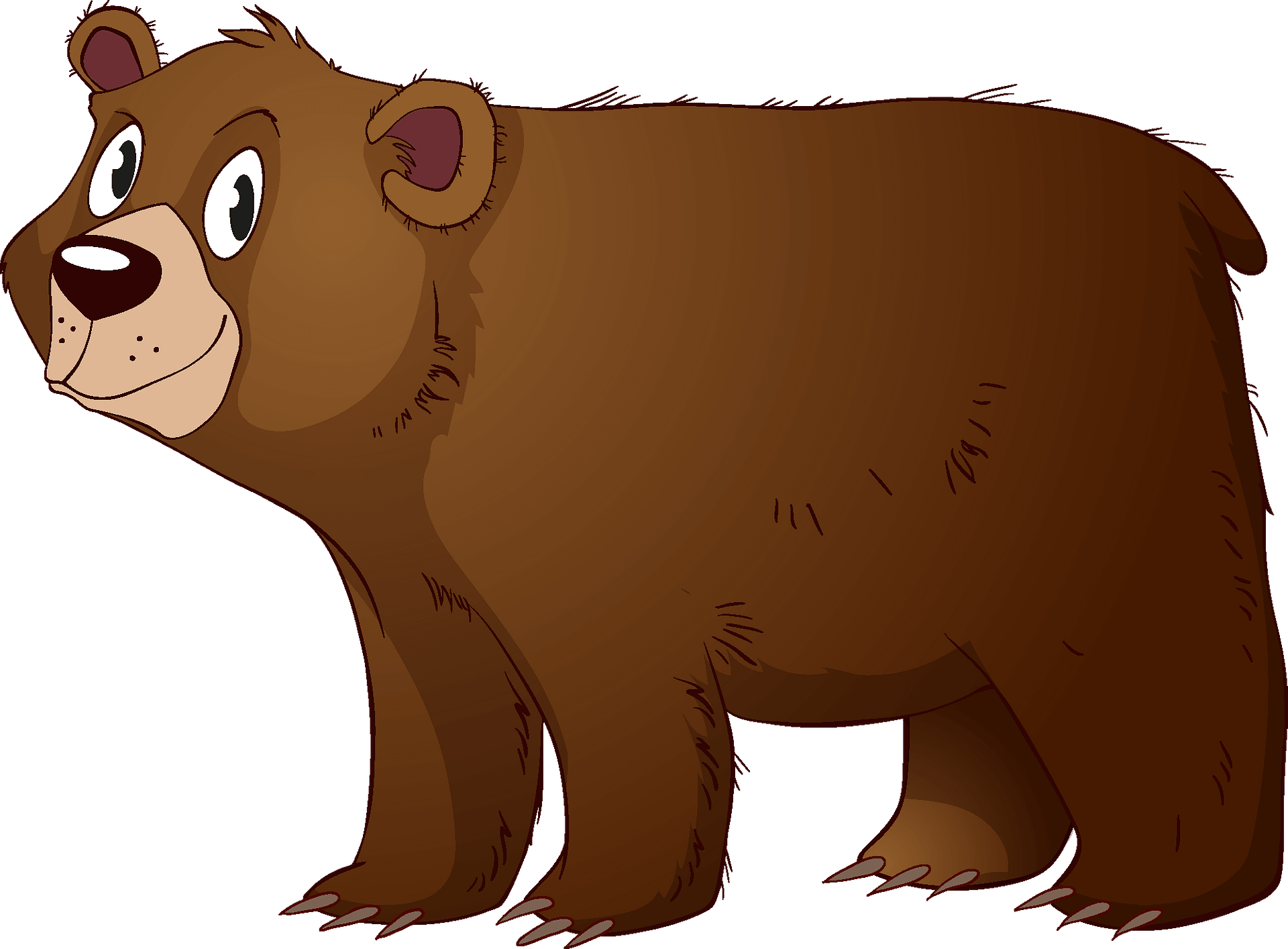 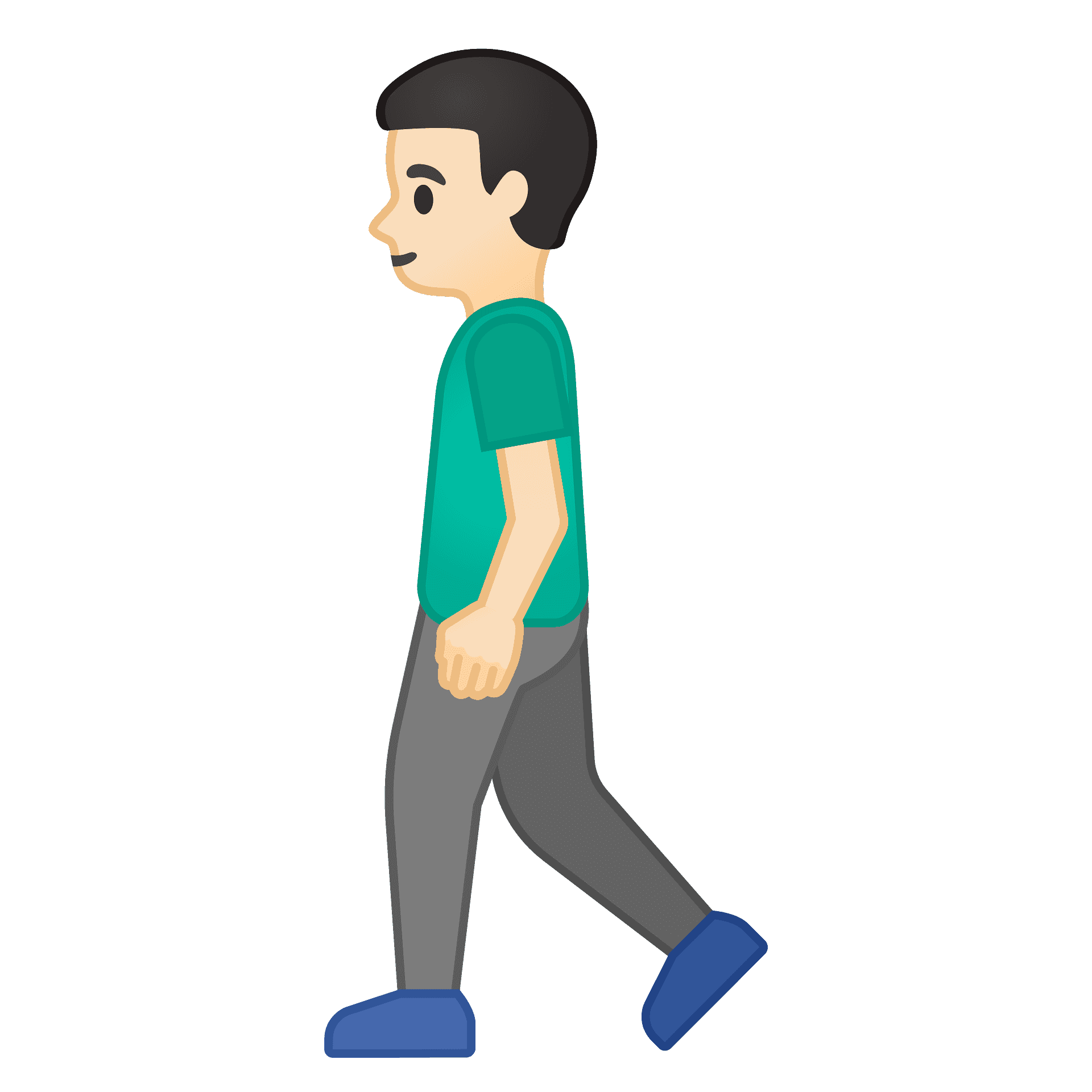 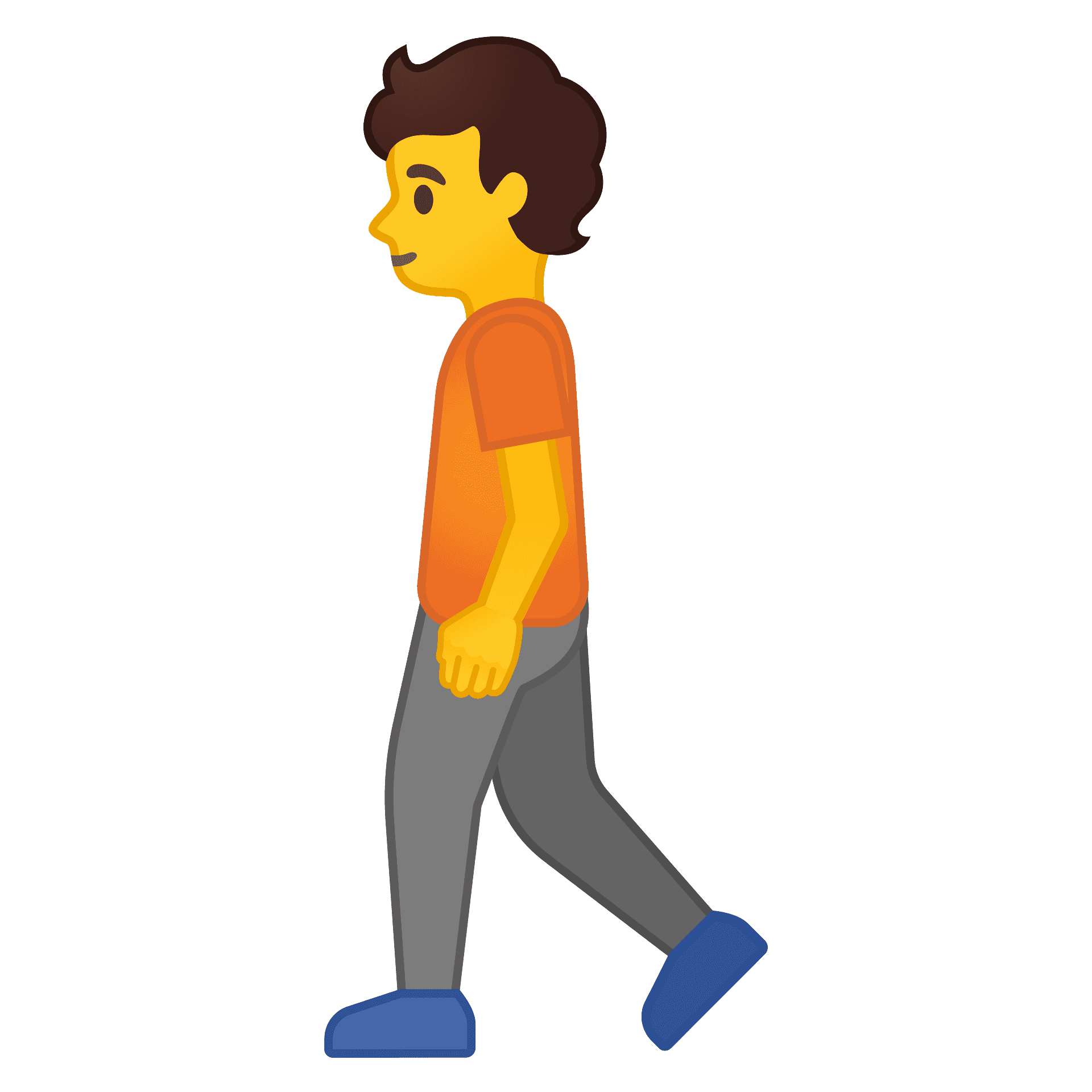 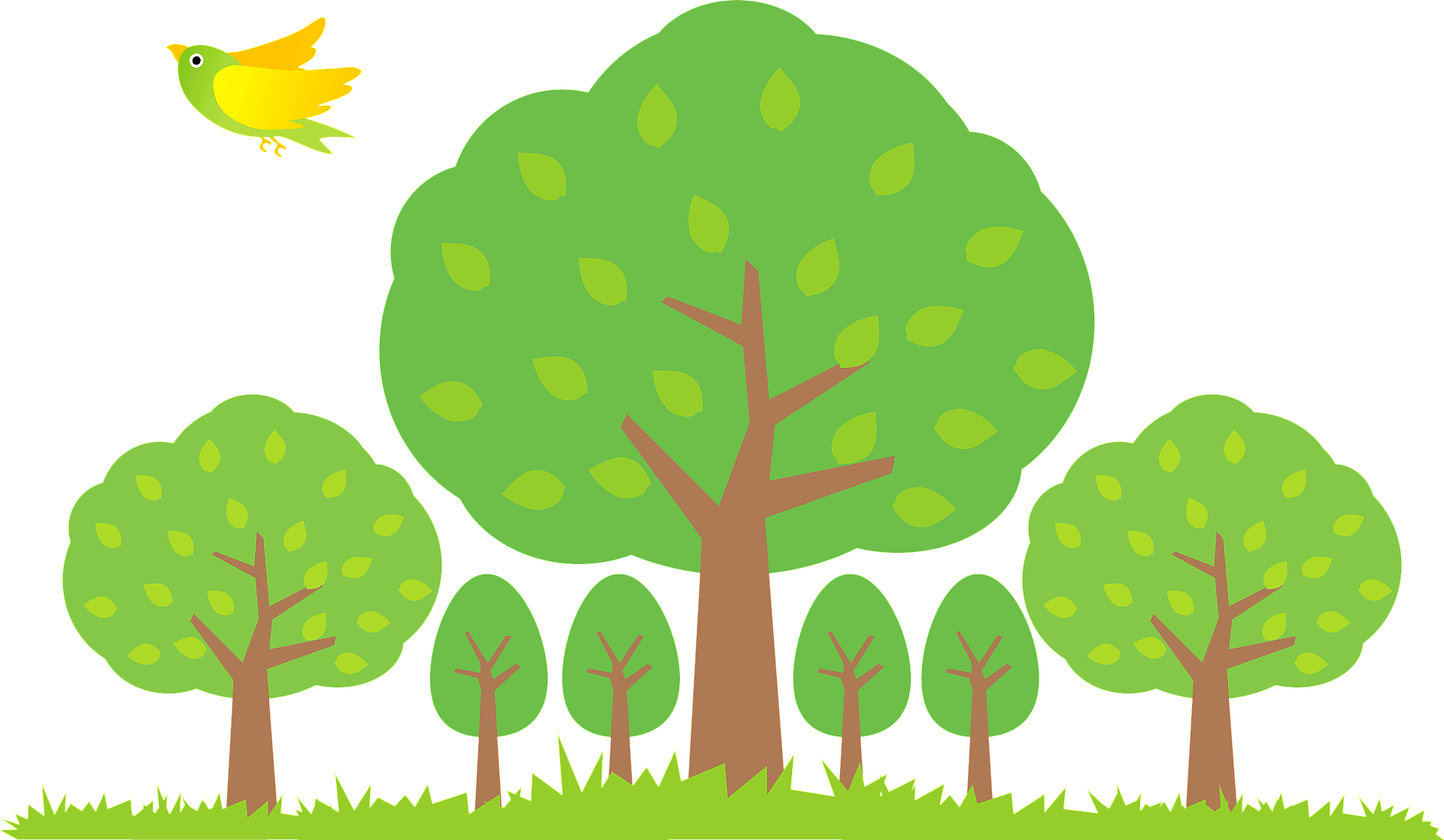 Sultan and Khalid were walking in the forest. Suddenly, a bear ran towards them.!
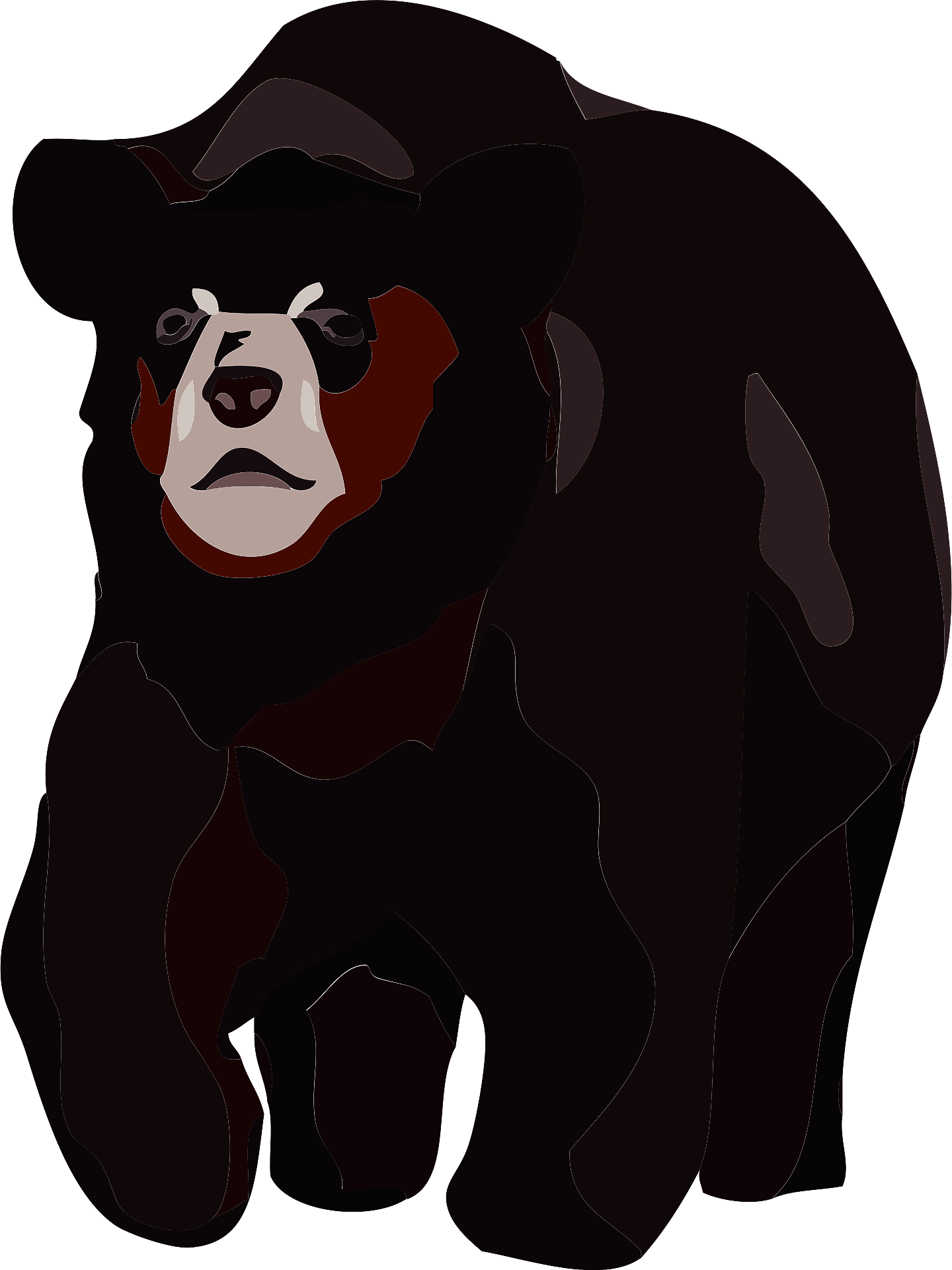 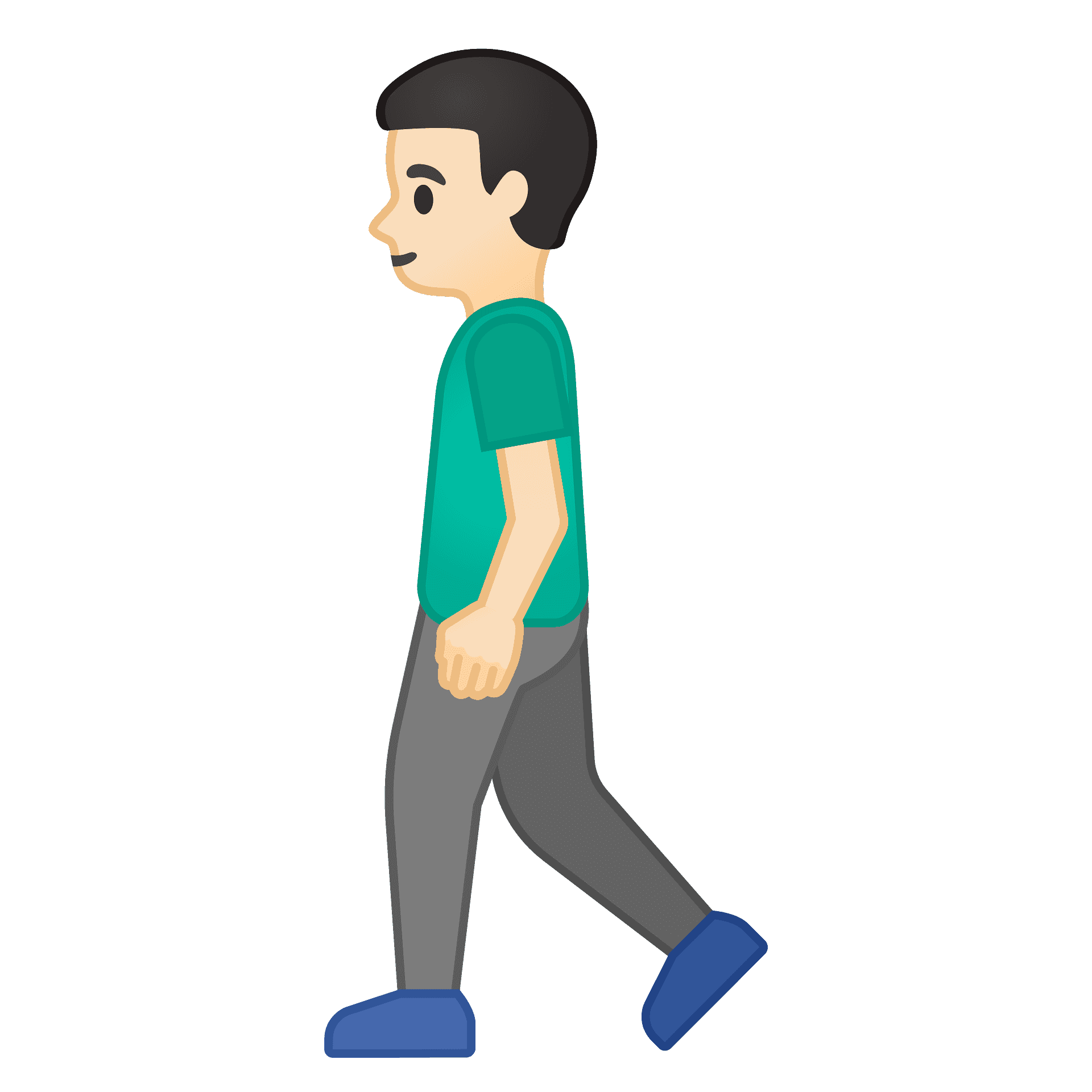 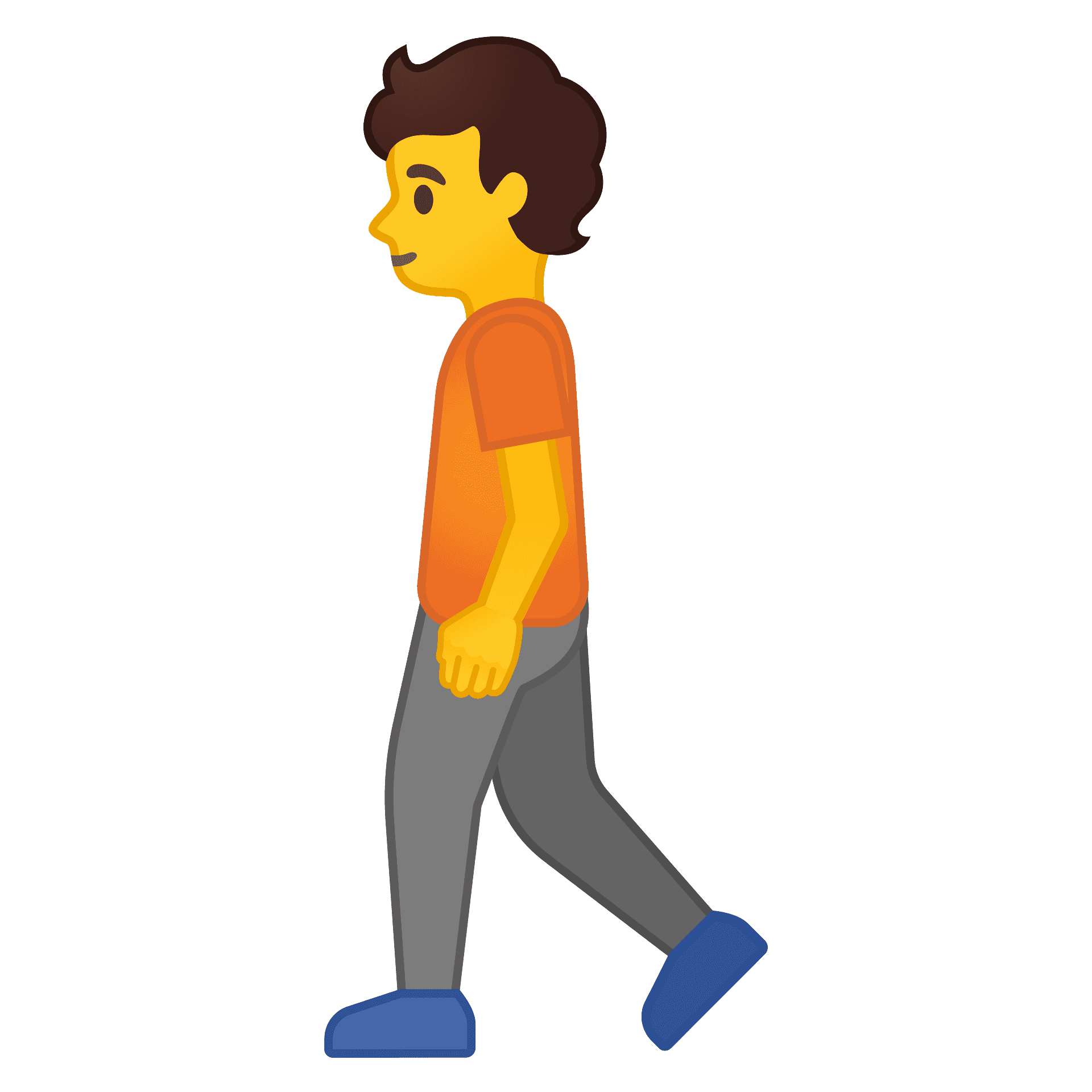 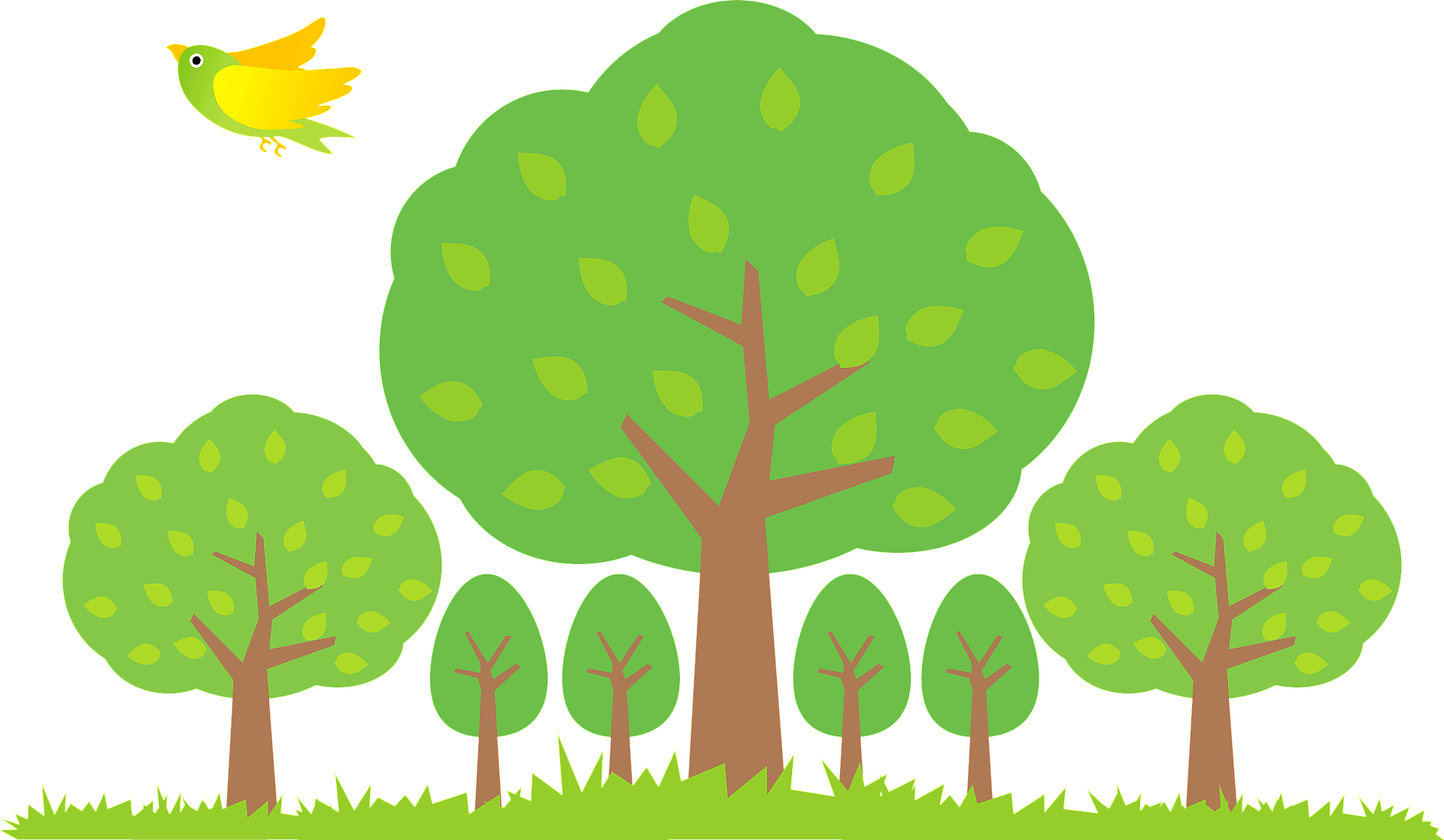 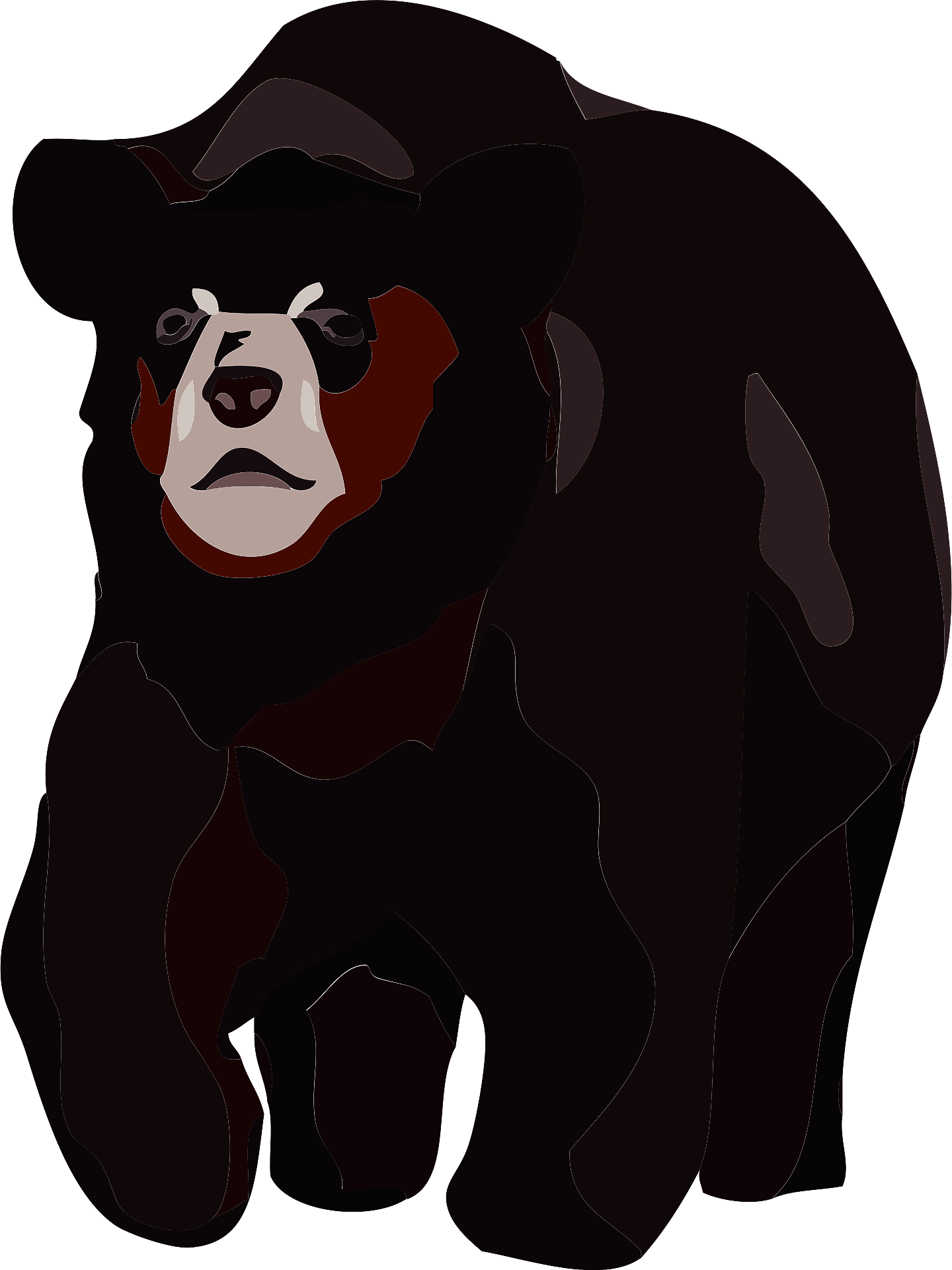 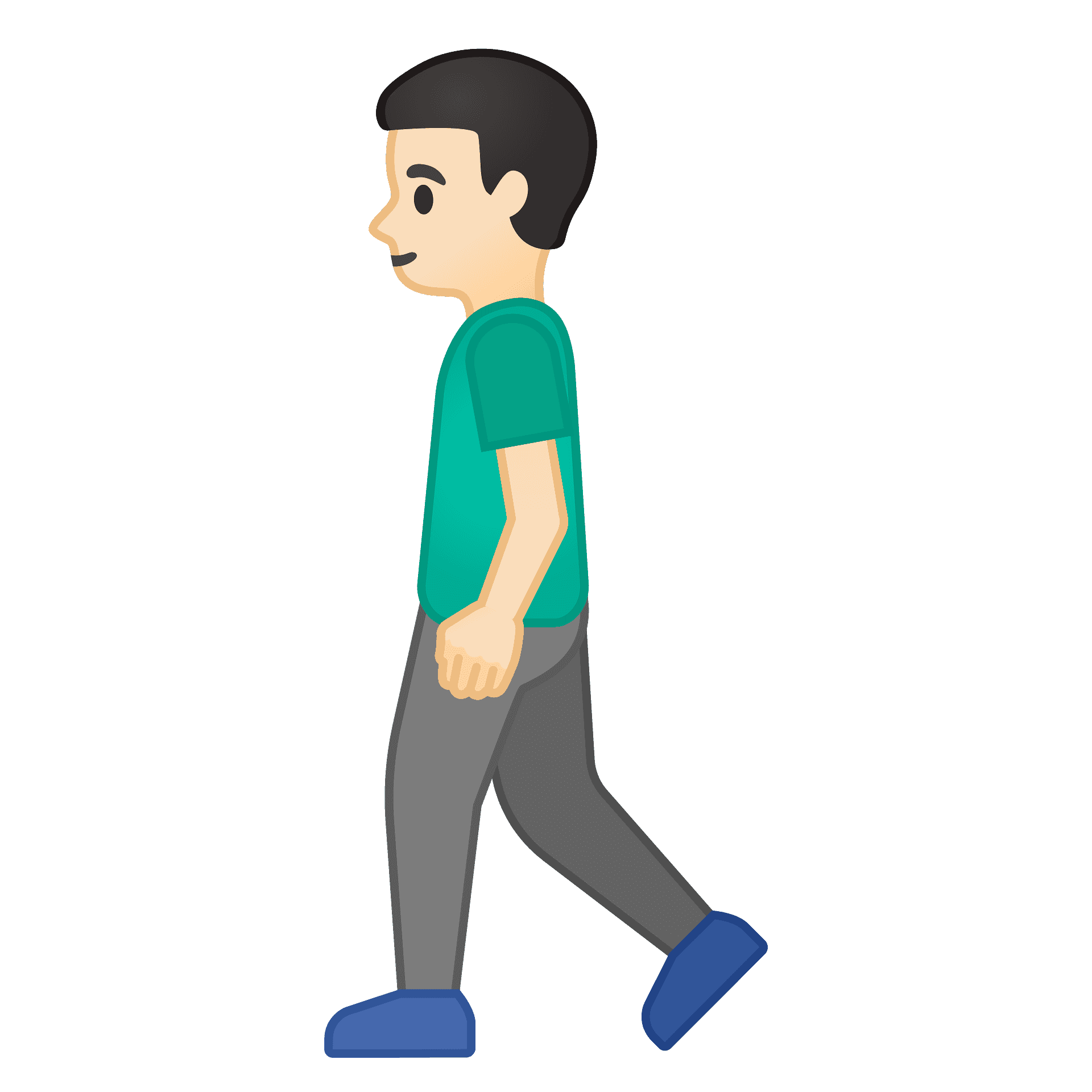 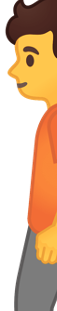 Khalid hid behind a tree, so the bear couldn’t see him. 
Sultan thought that the bear would hurt him.
So, he lay on the ground and didn’t move.
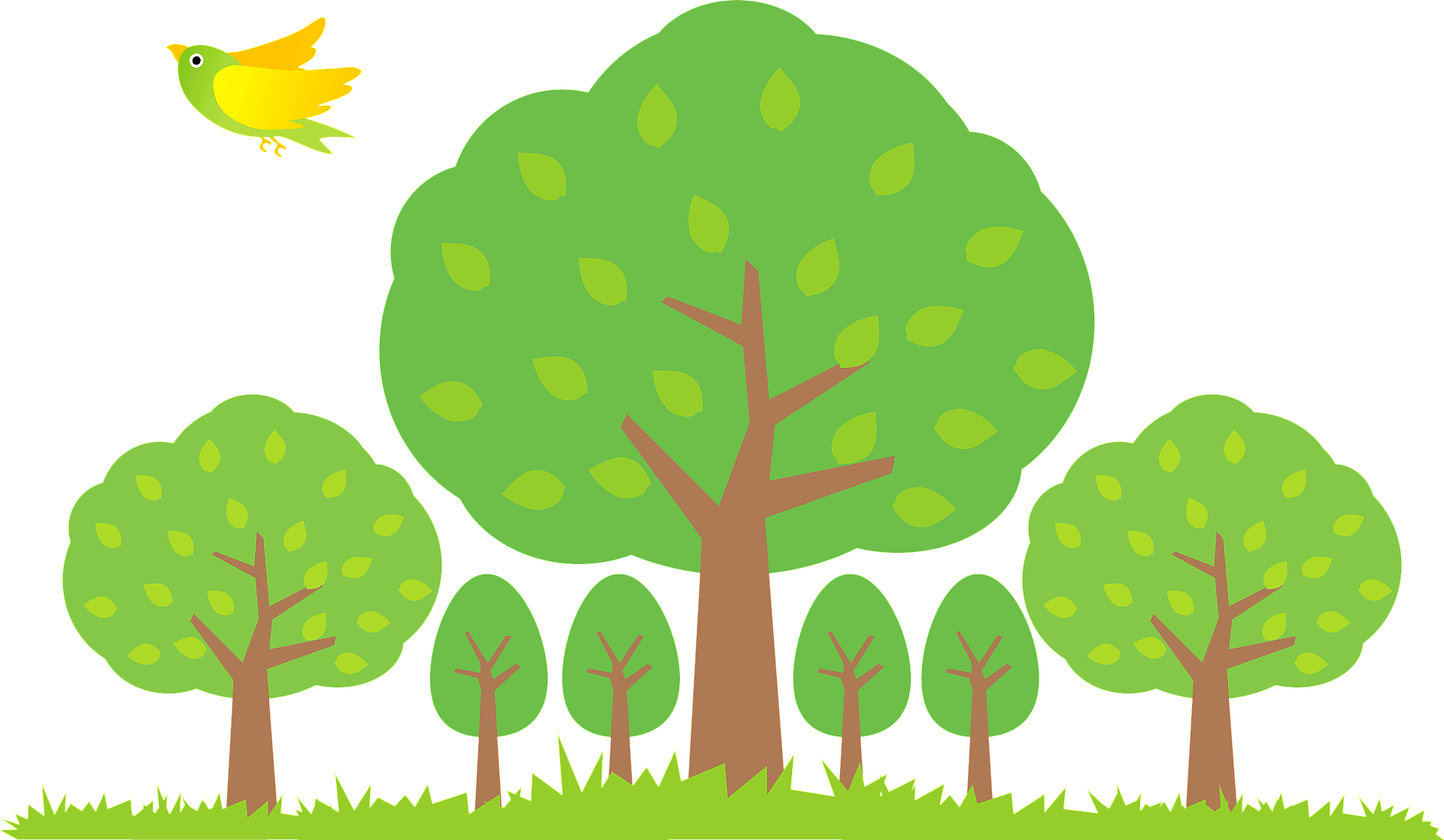 The bear whispered into Sultan’s ear. “Don’t have a friend who hides when you need help.”
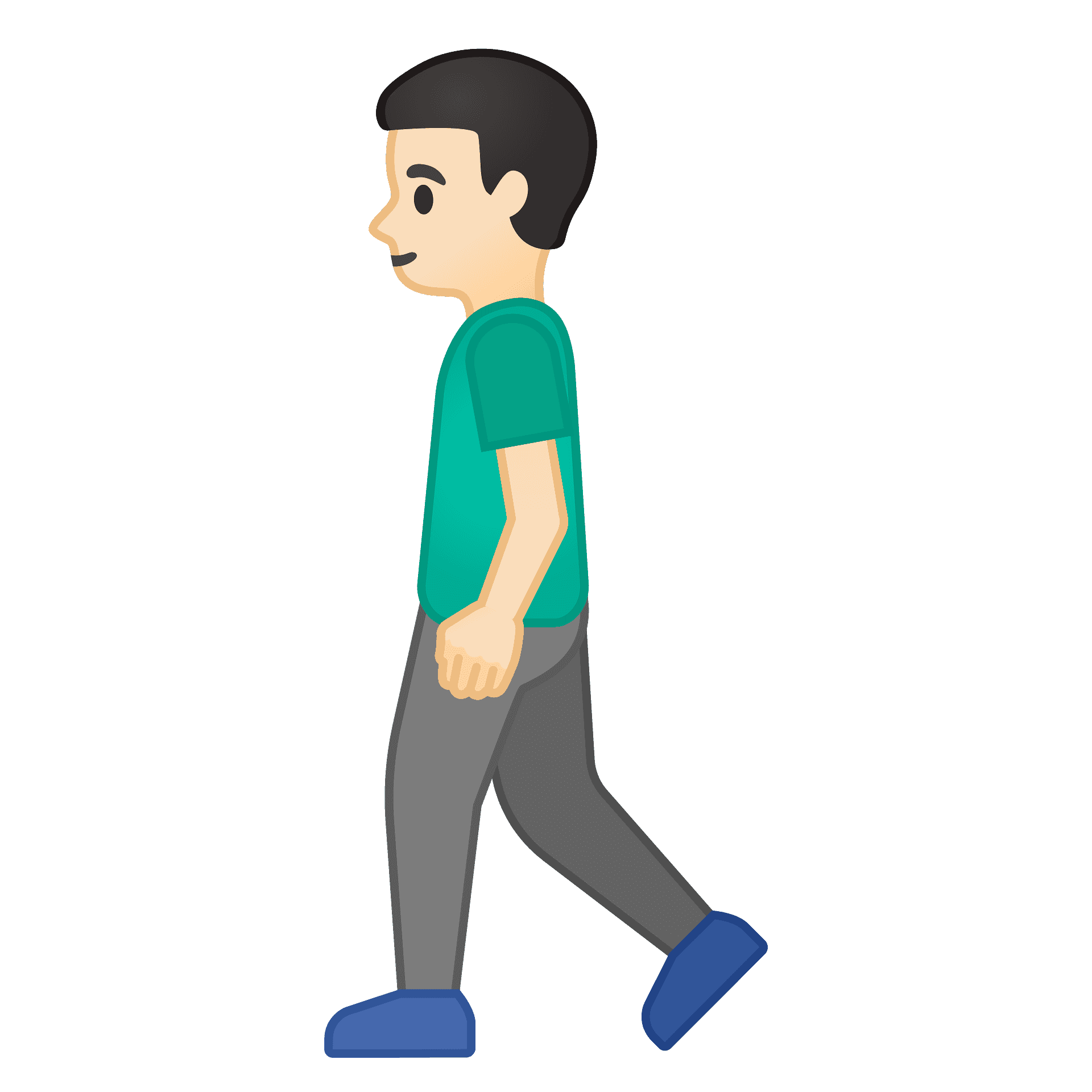 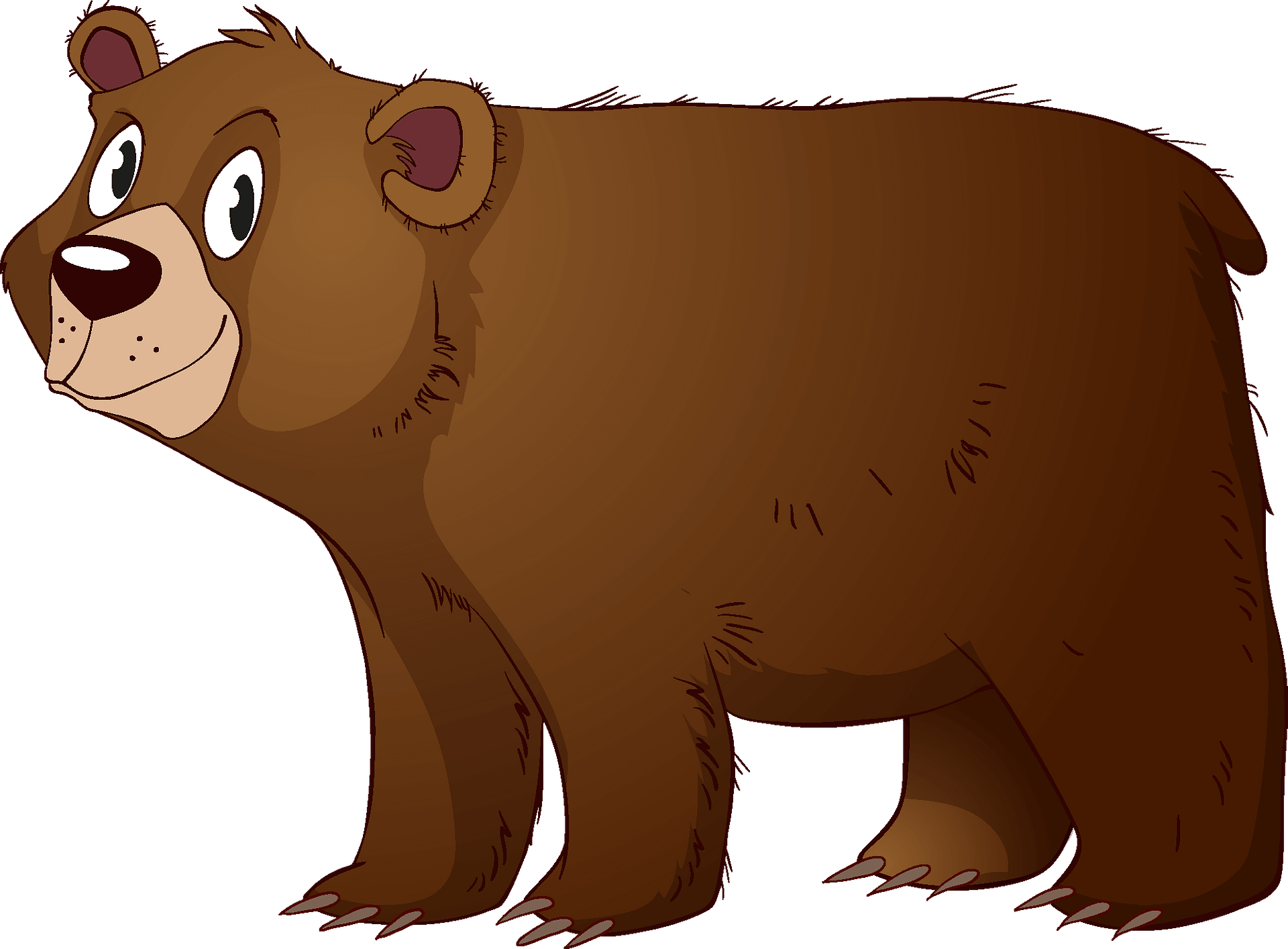 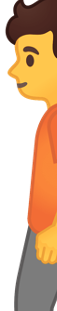 The End
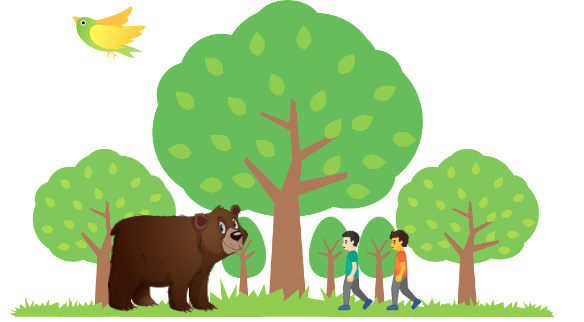 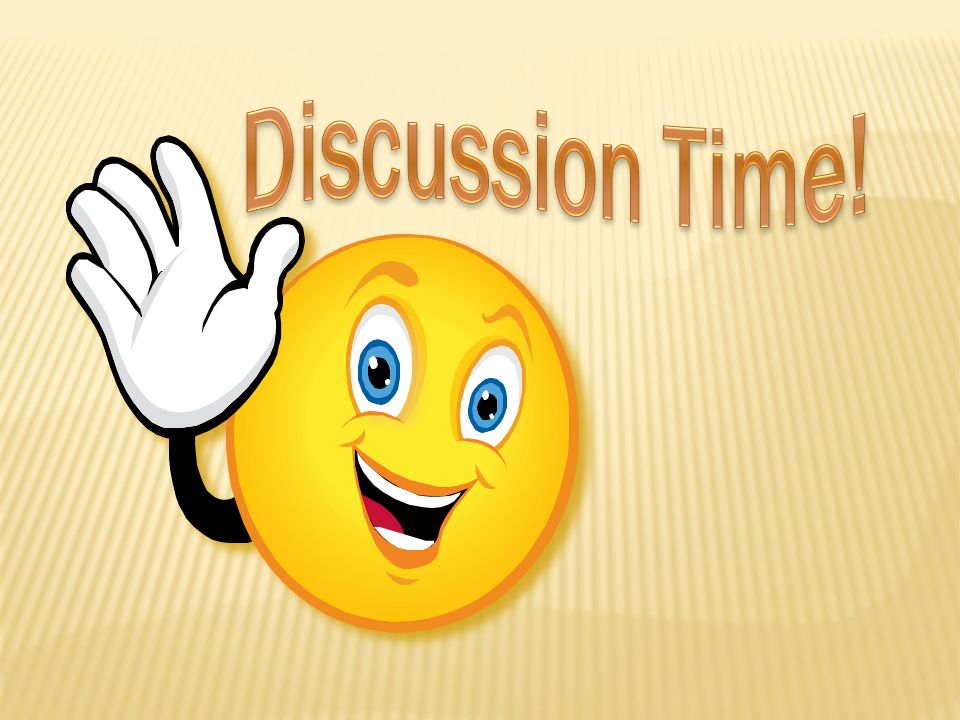 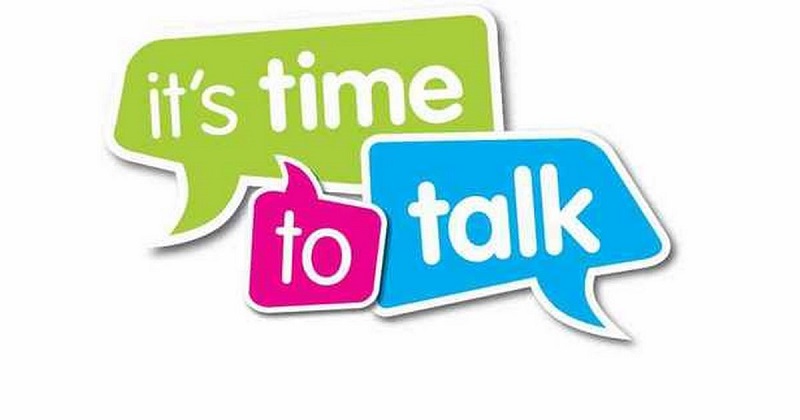 Who are the main characters in the story?
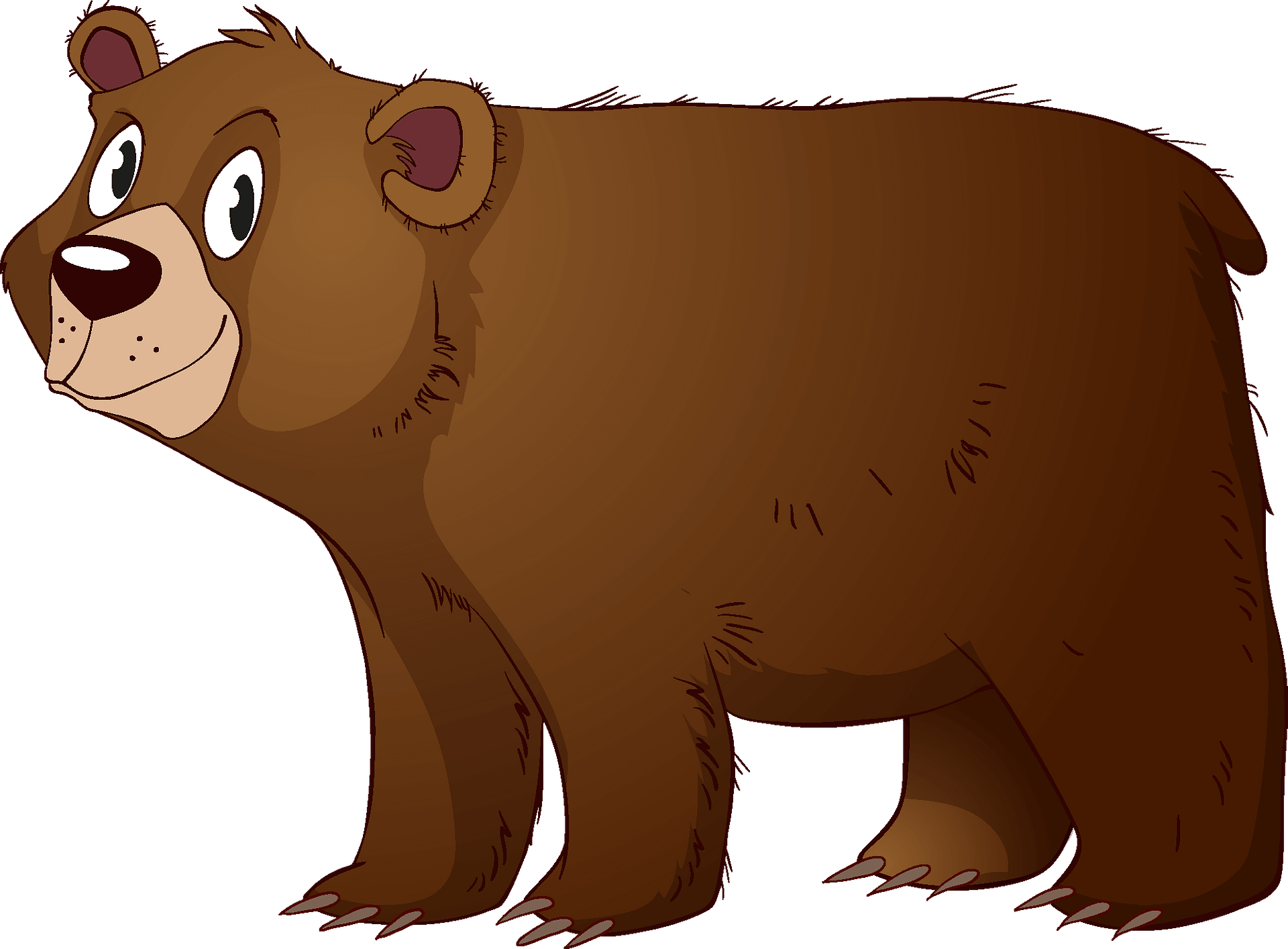 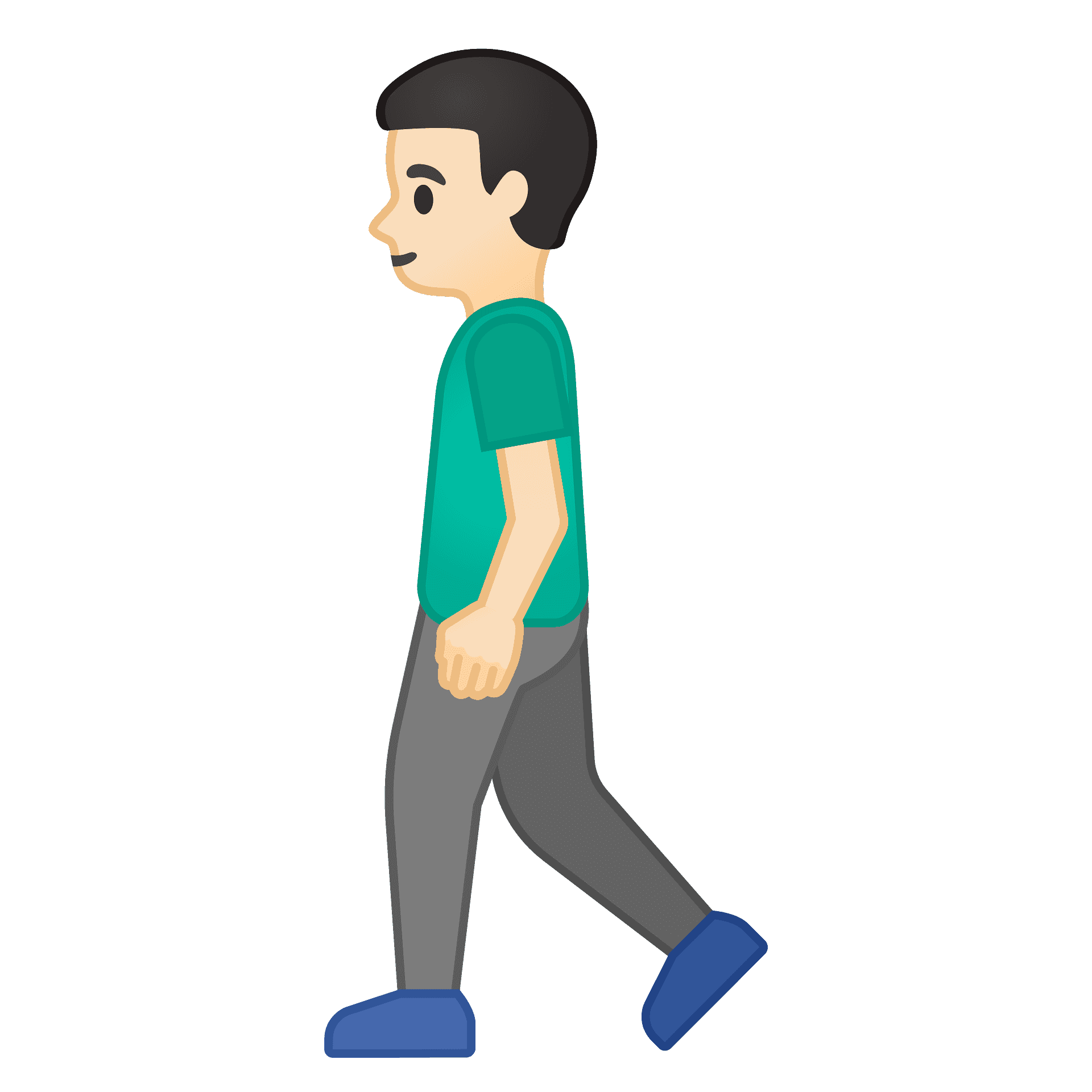 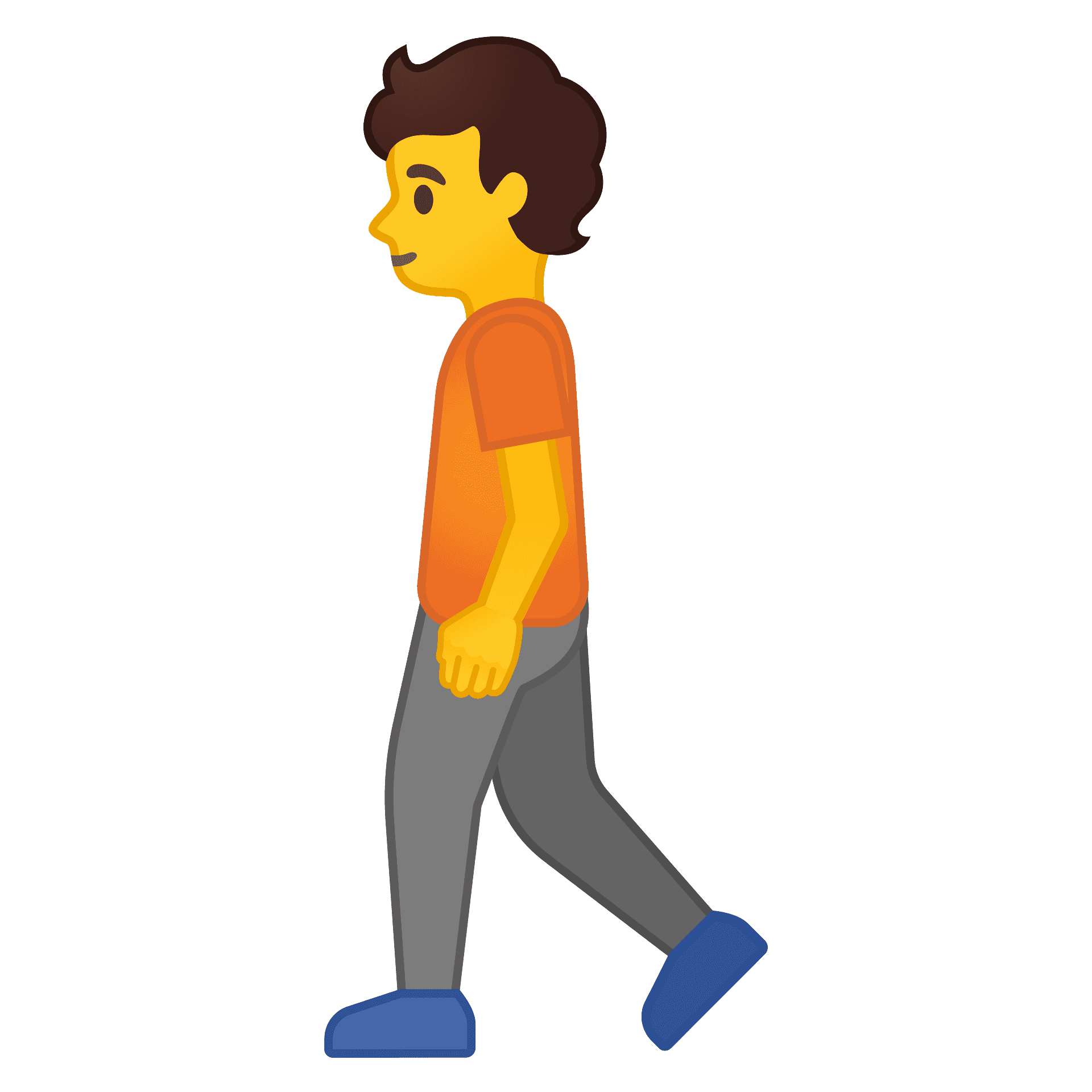 The bear and the two friends. (Sultan and Khalid)
Where is the story set?
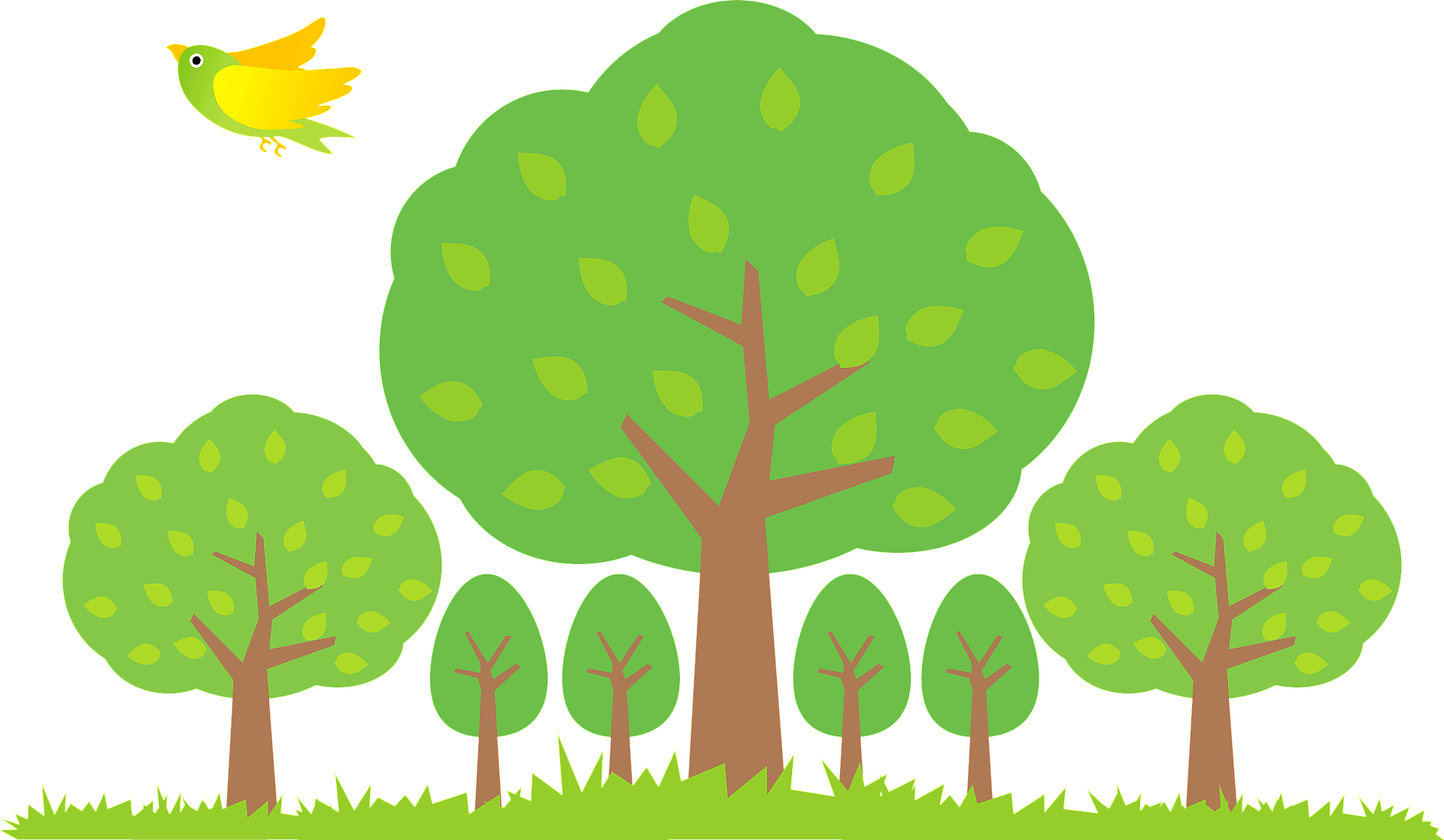 In the forest.
What happens in the beginning of the story?
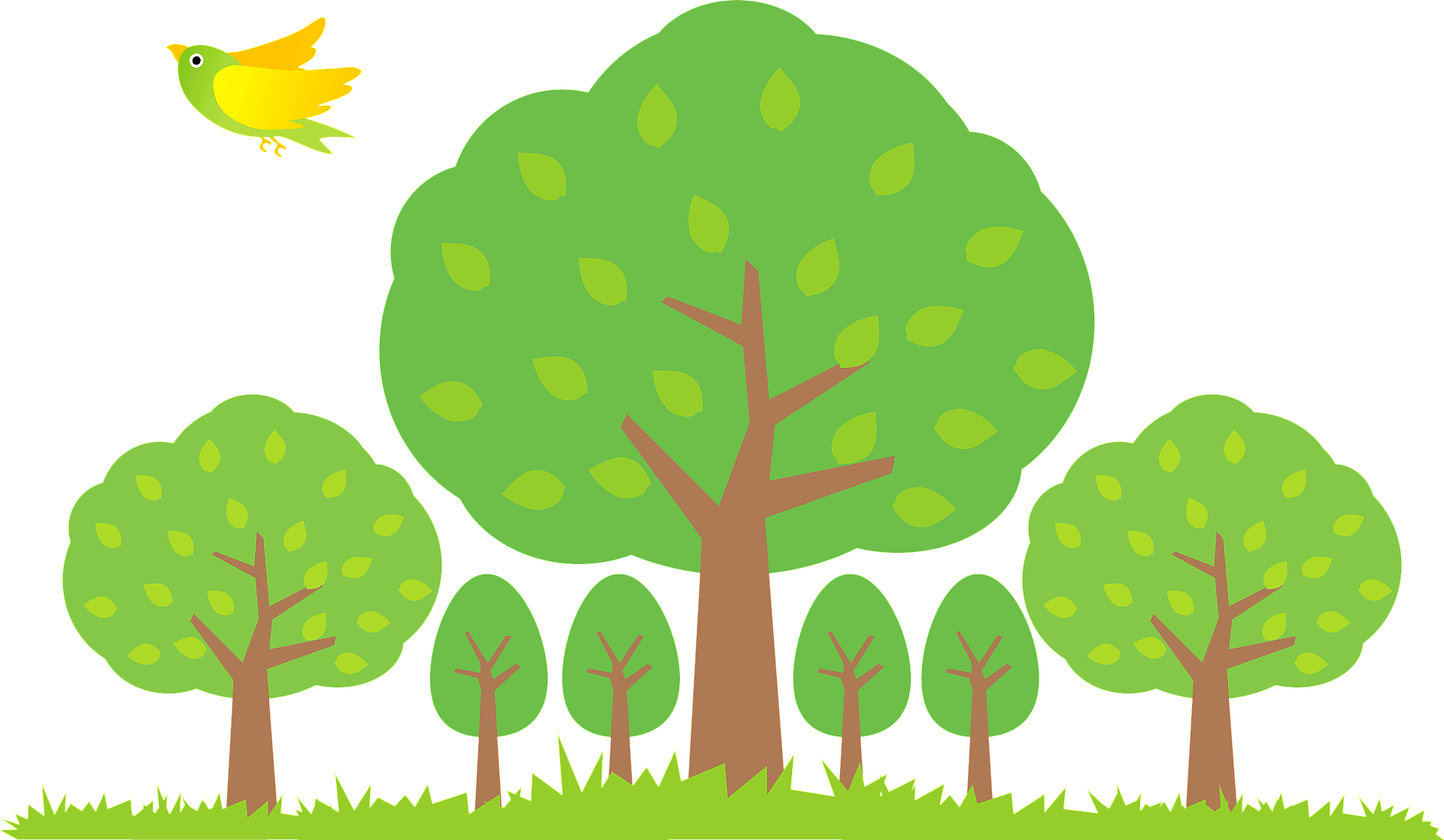 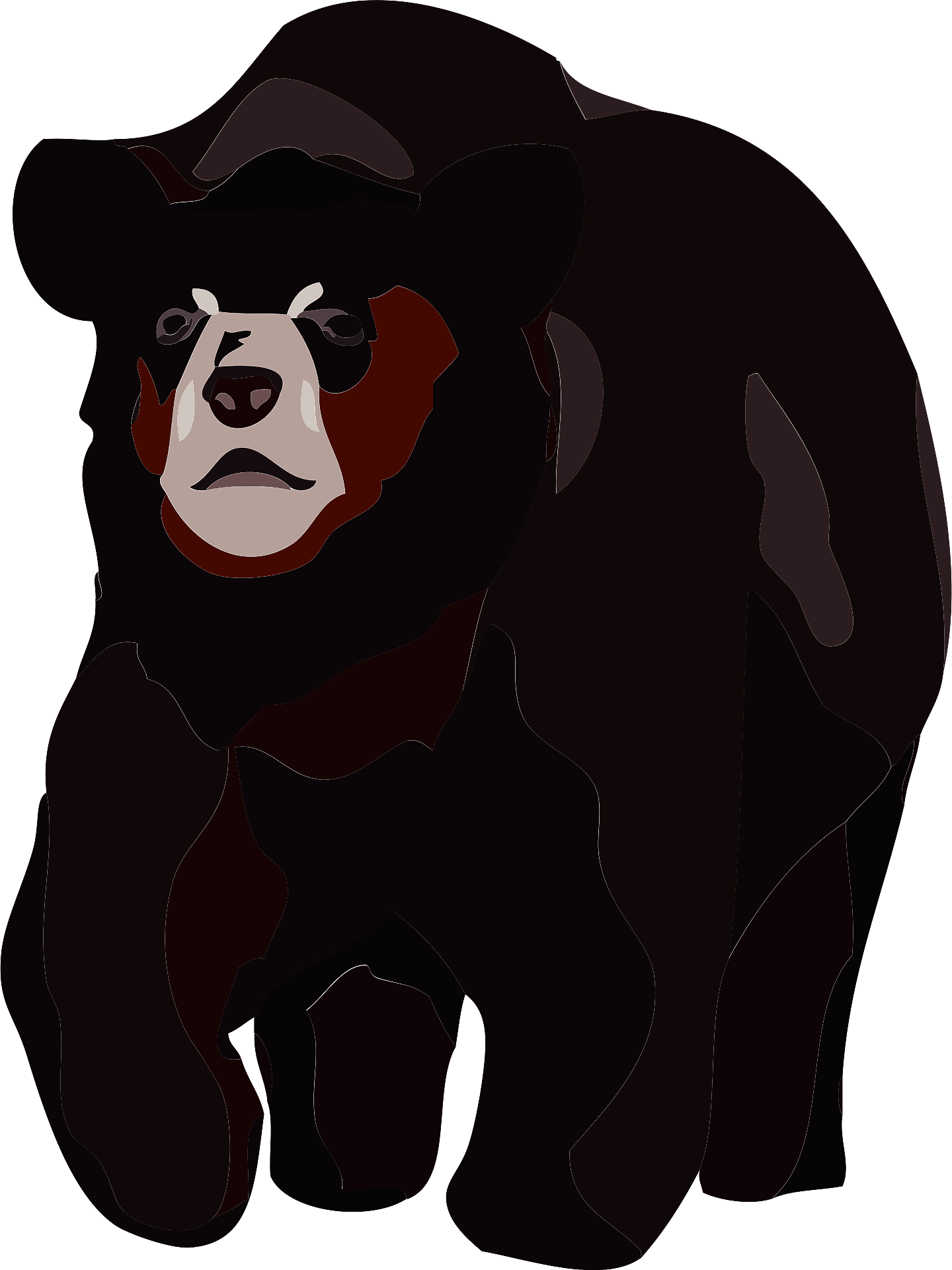 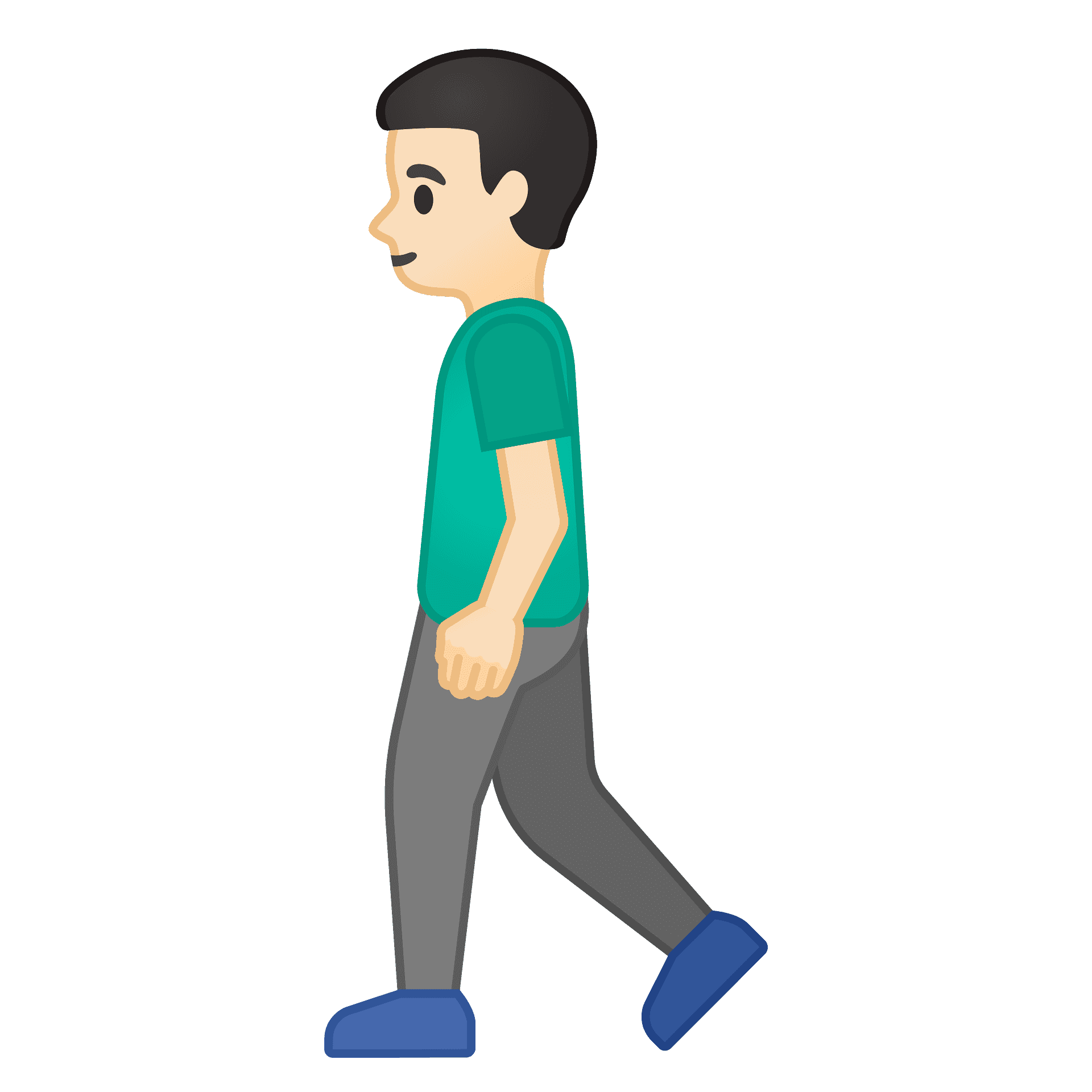 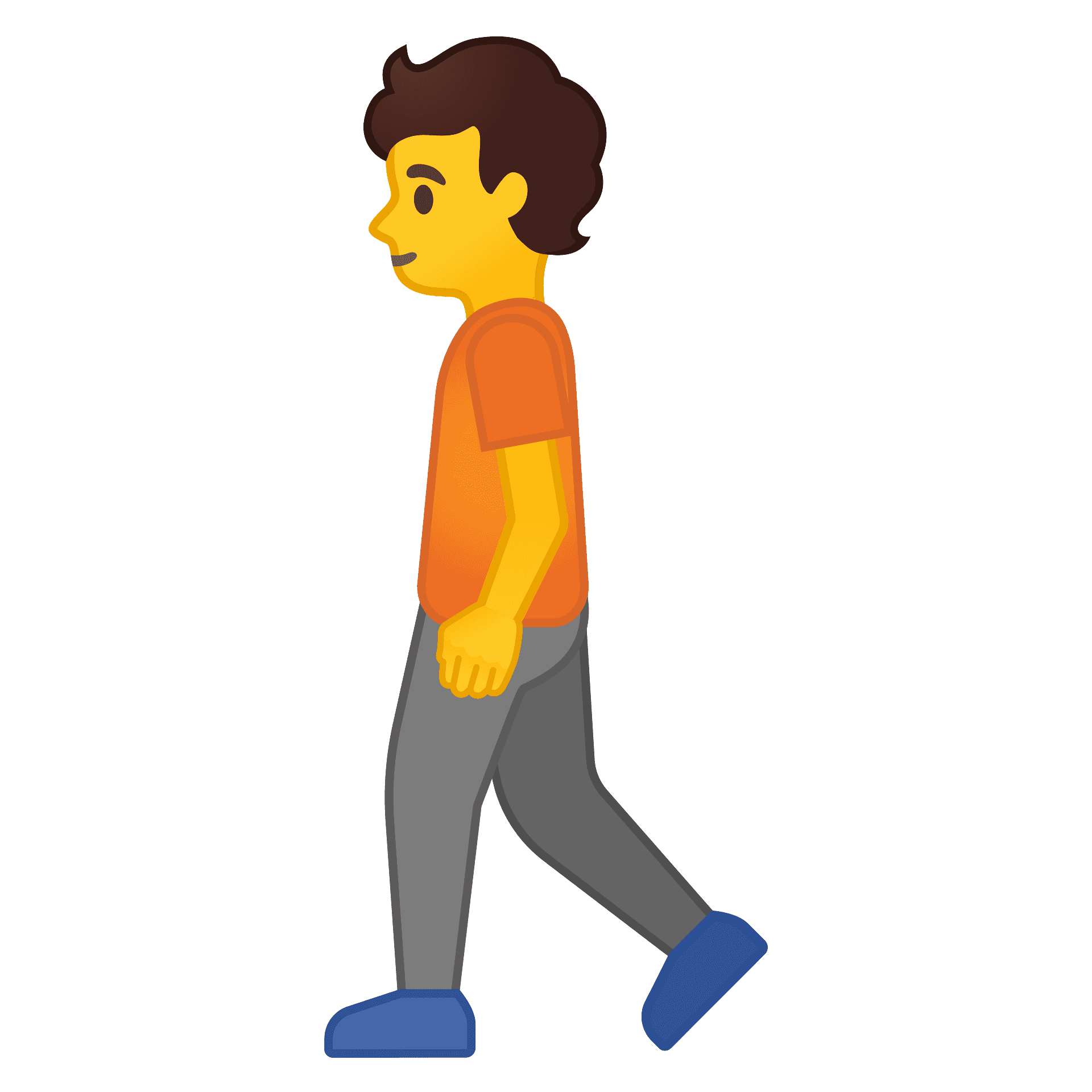 Sultan and Khalid were walking in the forest. Suddenly, a bear ran towards them!
What happens in the middle of the story?
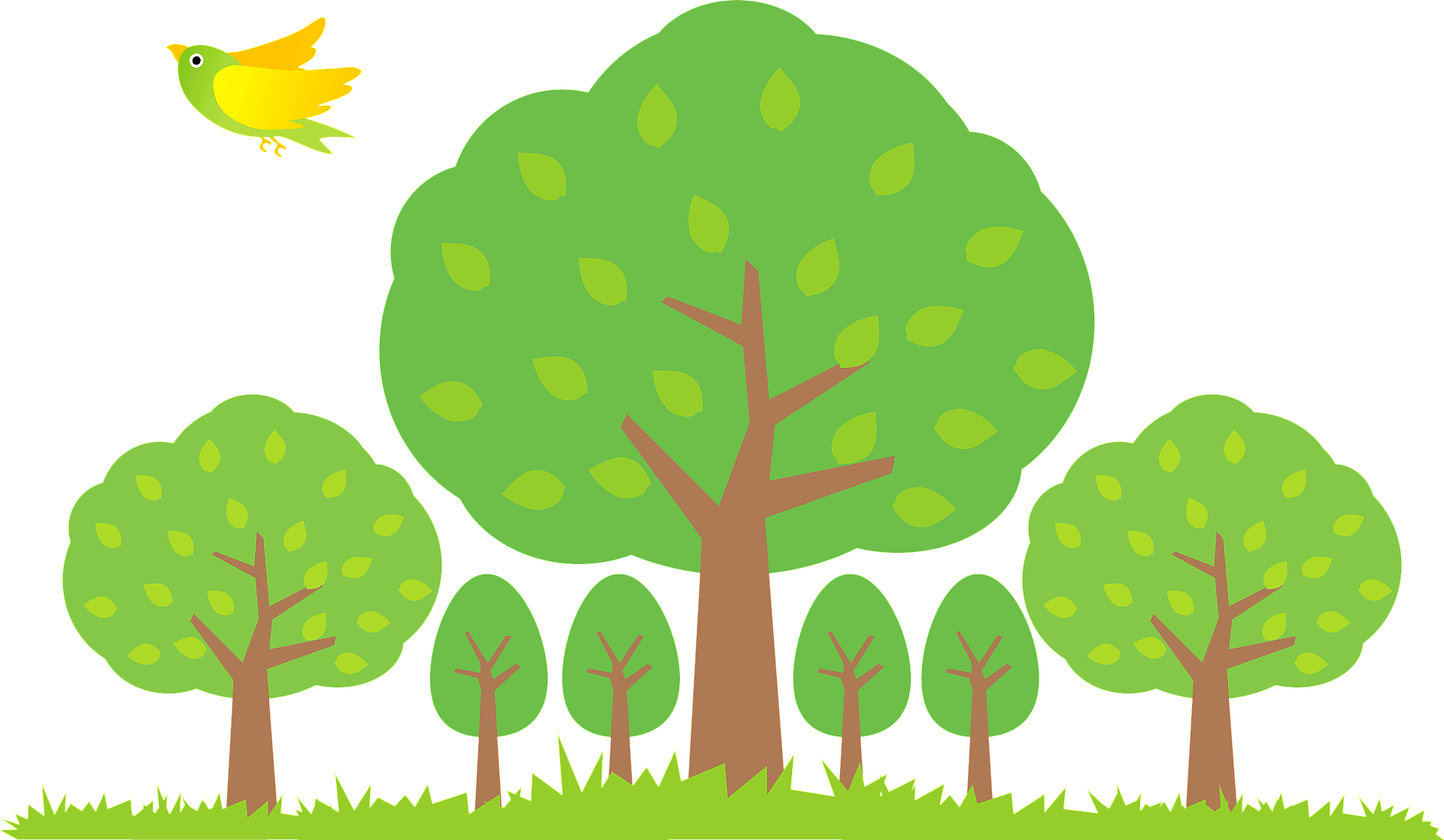 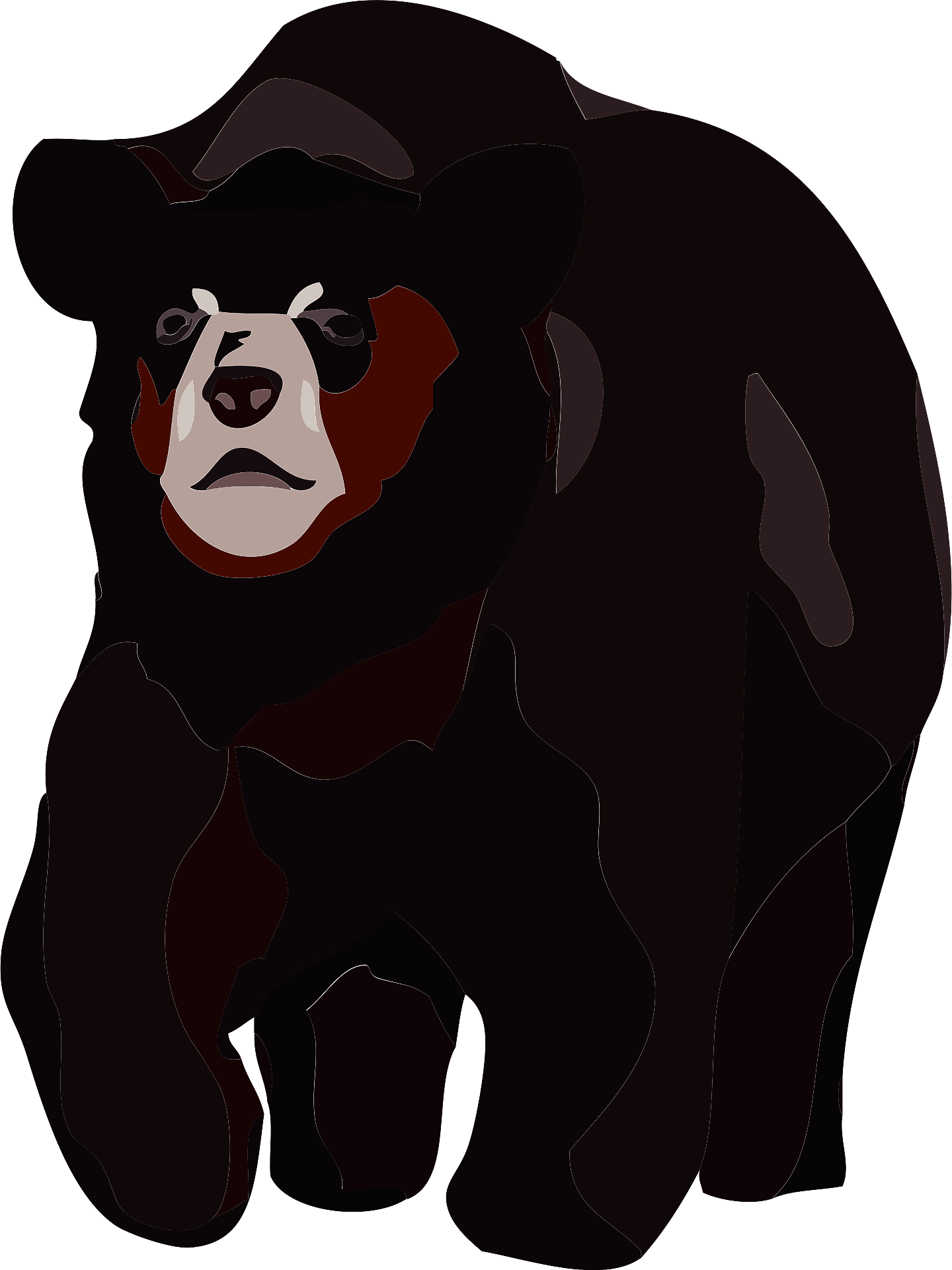 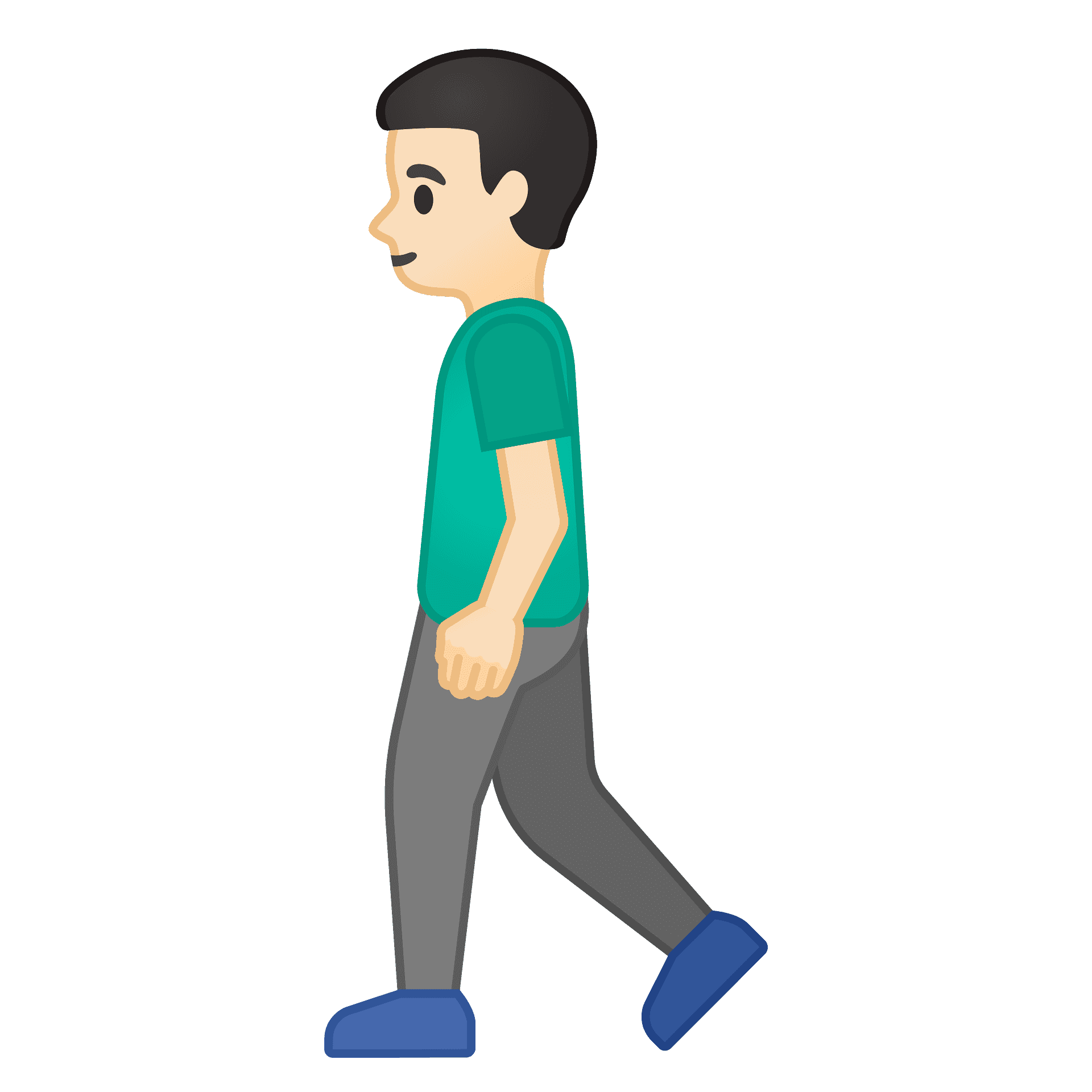 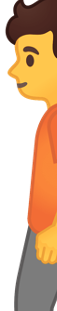 Khalid hid behind a tree, so the bear couldn’t see him. 
Sultan thought that the bear would hurt him.
So, he lay on the ground and didn’t move.
What happens at the end of the story?
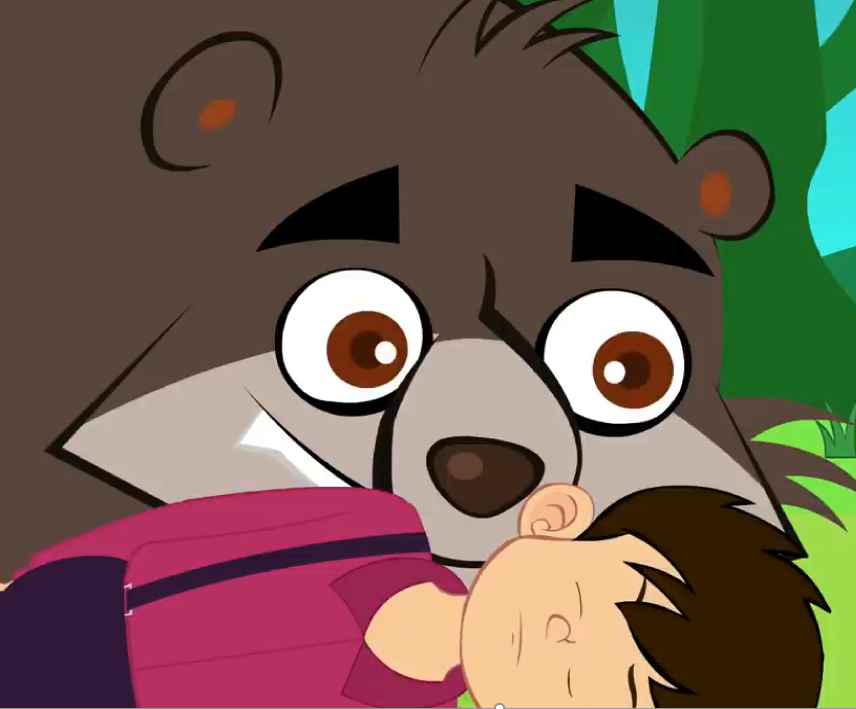 The bear whispered into Sultan’s ear. “Don’t have a friend who hides when you need help.”
What lesson can we learn from this story?
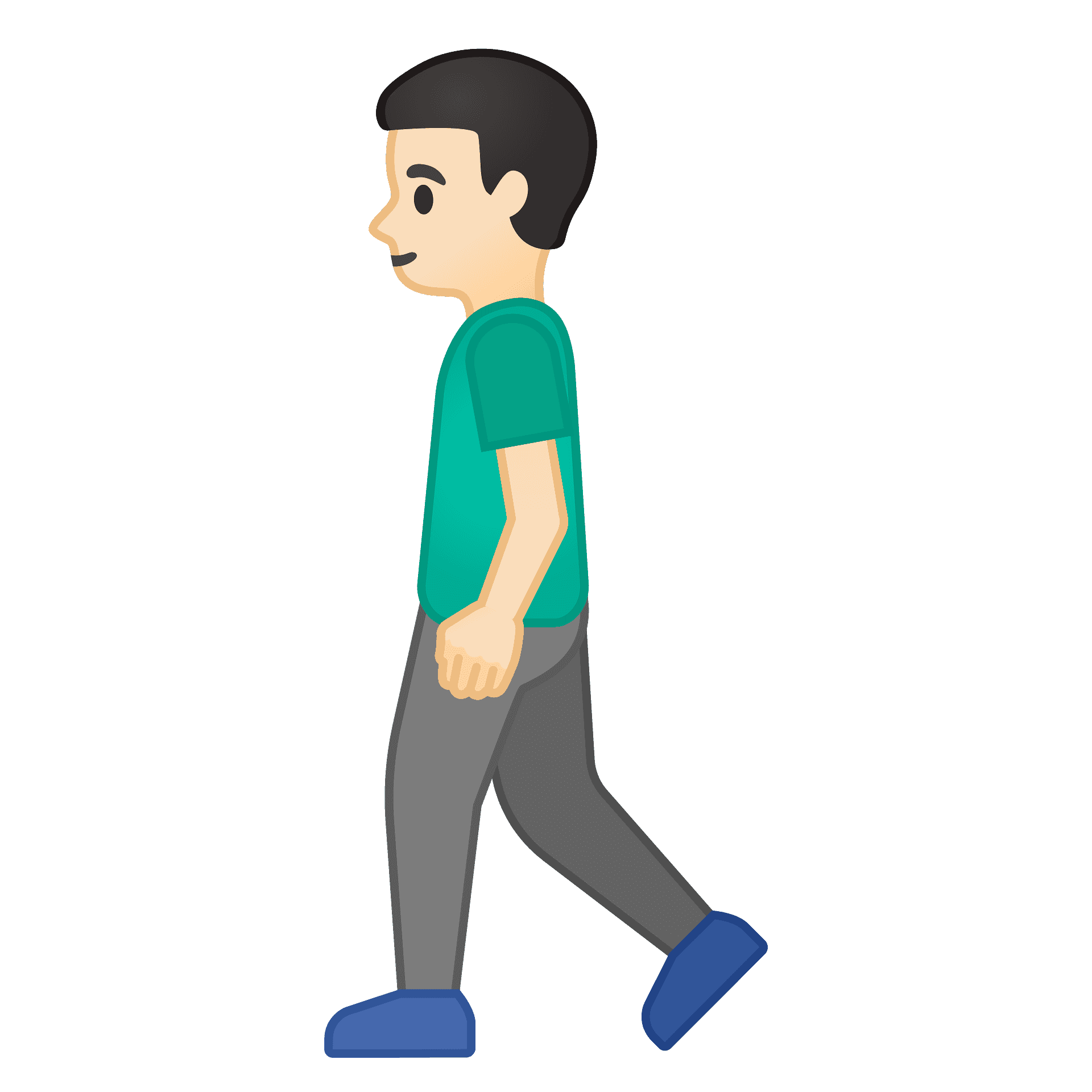 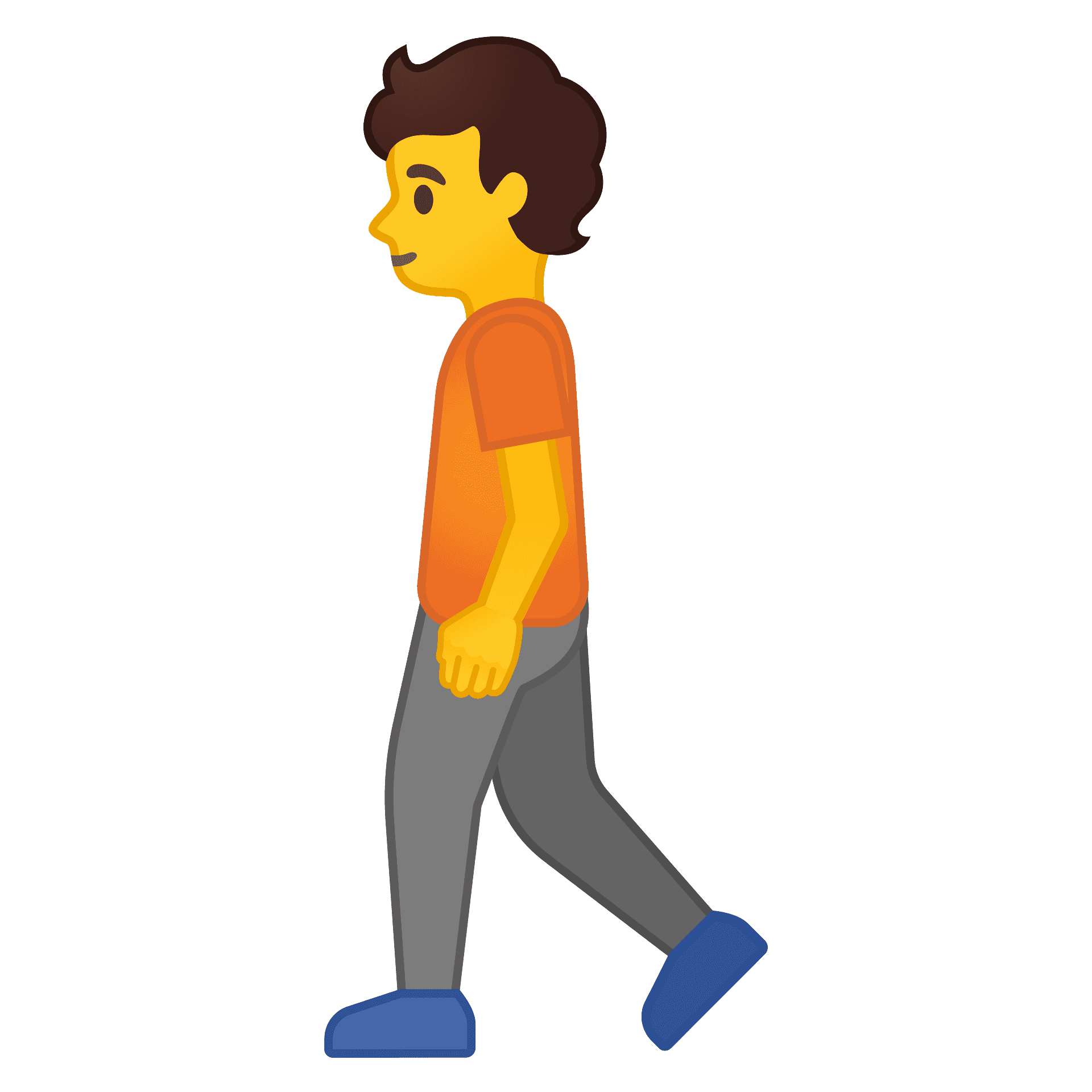 Choose your friends wisely. Do not have fake friends.
A friend in need is a friend indeed.
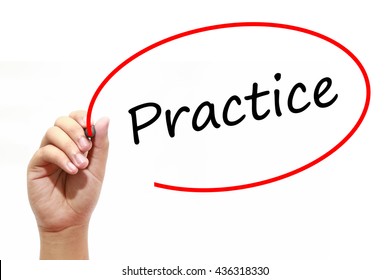 Check our understanding.
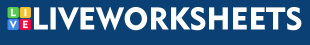 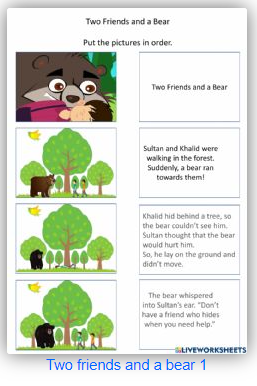 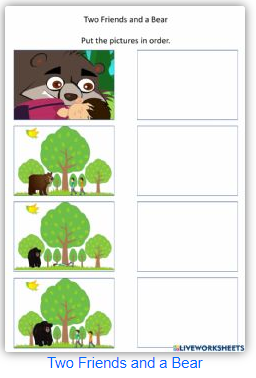 https://www.liveworksheets.com/1-ne2148732jr
https://www.liveworksheets.com/ha2469704ig
https://www.liveworksheets.com/ry2461288ig
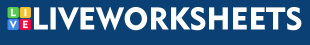 https://www.liveworksheets.com/1-gg2148775fr
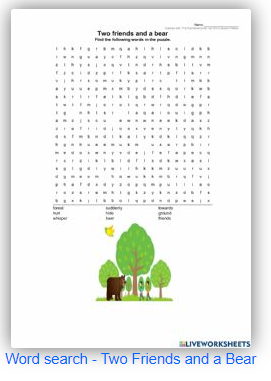 https://quizizz.com/admin/quiz/615e91d5a5a90e001ea7794b
Class Writing Activity
Use words from the word bank
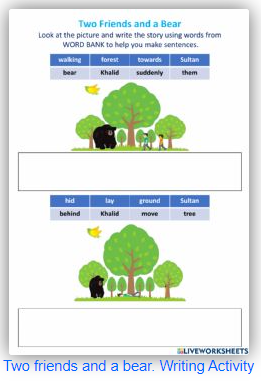 to make sentences.
https://www.liveworksheets.com/1-ut2148982ca